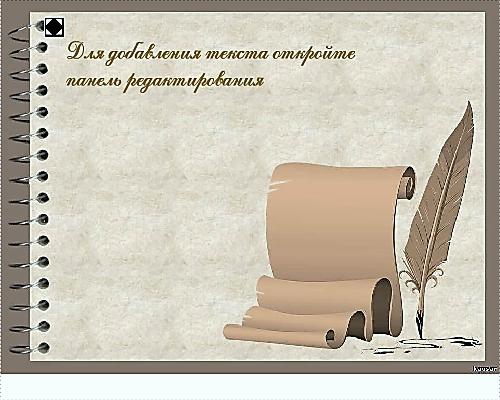 Життєвий шлях на   
     освітянській ниві
До 115 -річчя з дня 
народження директора МІМСГ 
  Георгія Федотовича Гулівера
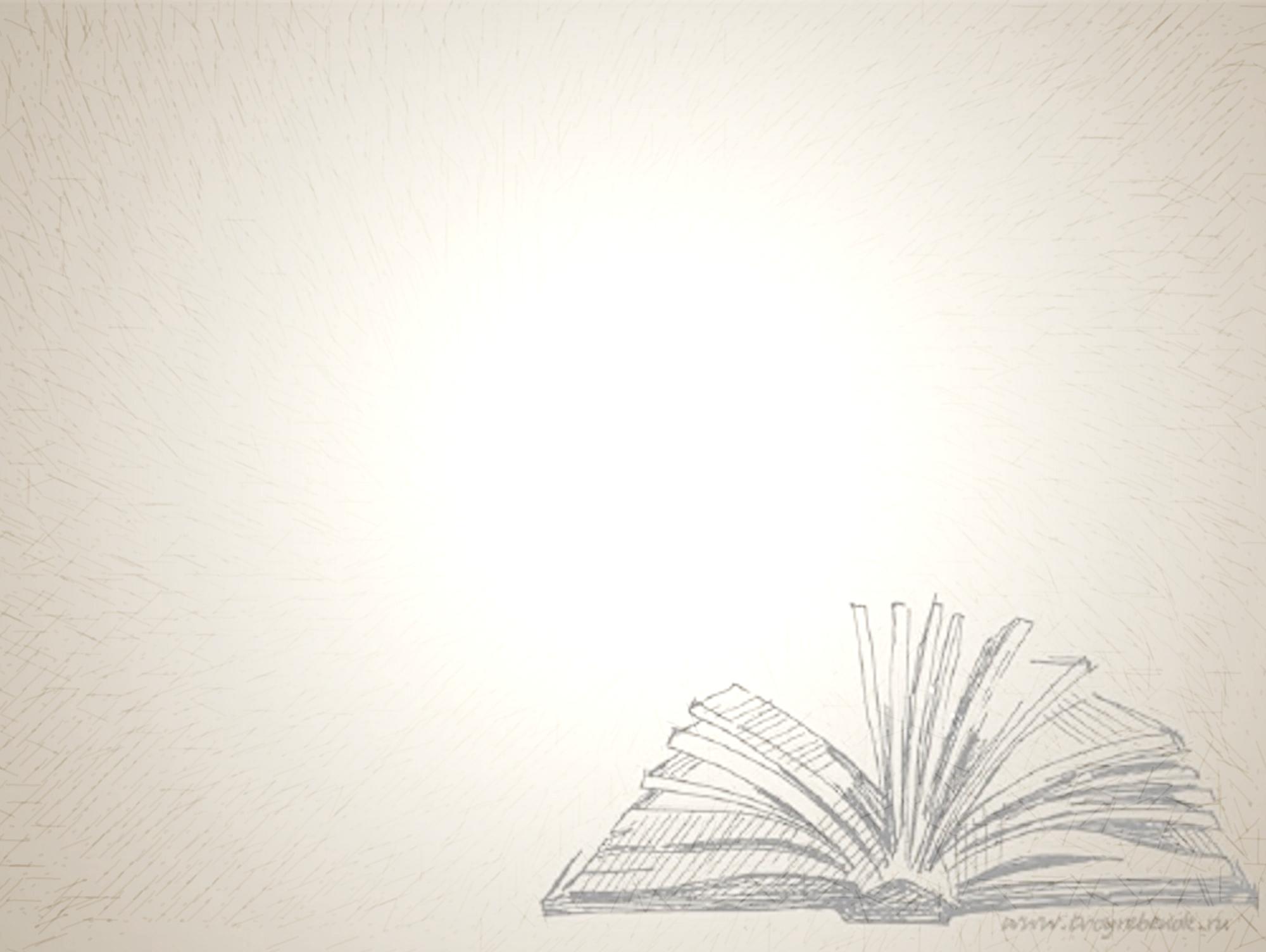 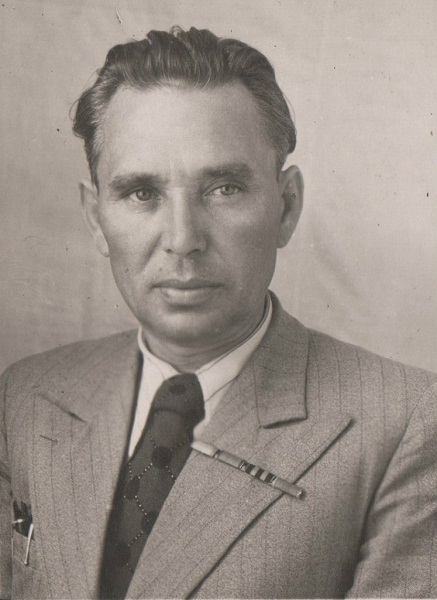 Гулівер 
Георгій Федотович
     (1905 – 1978)
                           Директор 
           Мелітопольського інституту      
          інженерів-механіків сільського   
                       господарства
          (1937 – 1942 та 1944 – 1951 рр.)
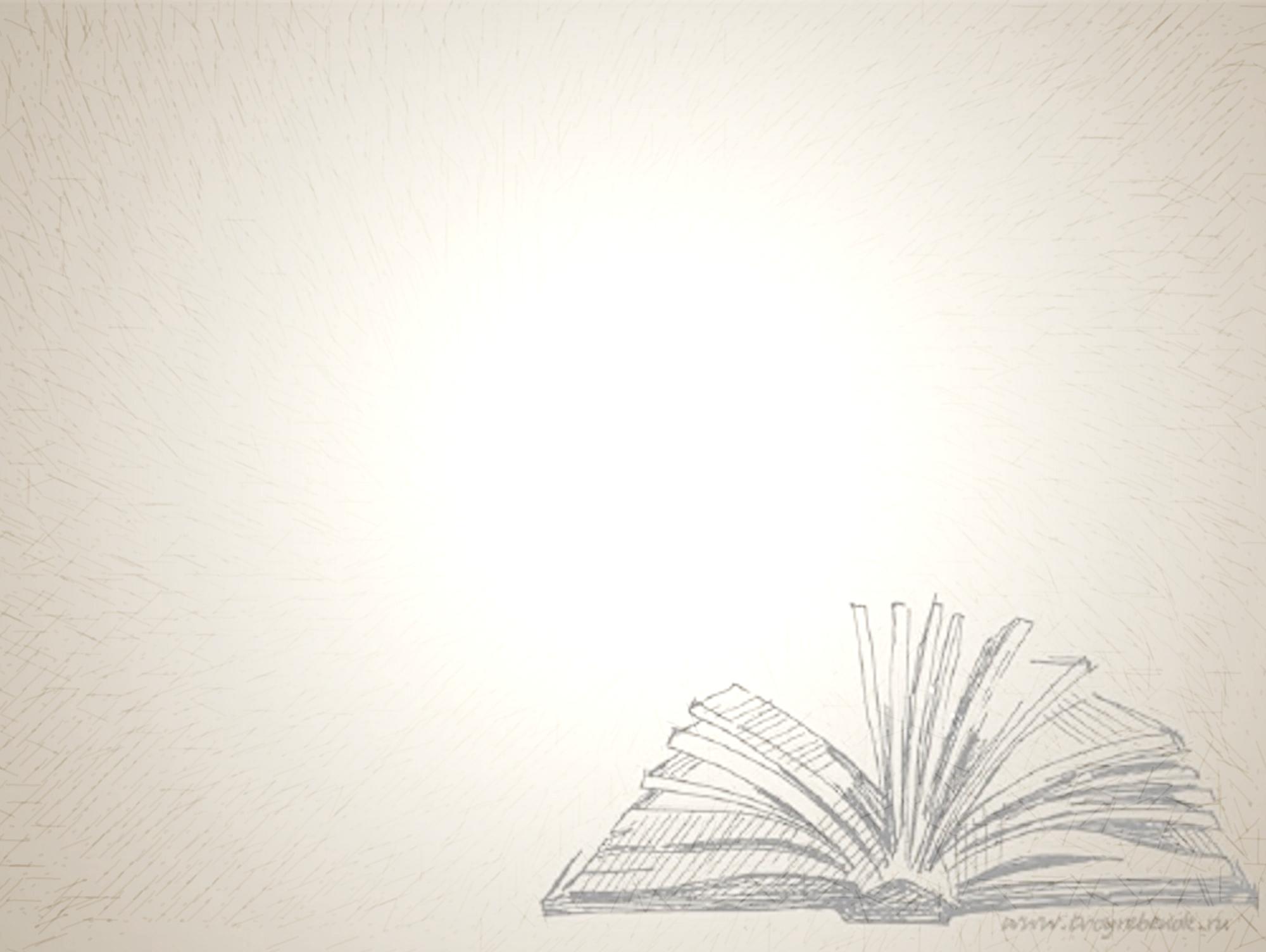 Георгій Федотович Гулівер народився у 1905 році в м. Мелітополі, в родині робітників. З дитинства звик до важкої праці, після закінчення початкової школи пішов працювати простим робітником. У 1922 році вступив до лав ЛКСМ, приймав активну участь у суспільно-політичному житті міста, працював в окружному комітеті ЛКСМ України. 
   У 1926 році став студентом робітфаку Миколаївського суднобудівельного інституту, а згодом вступив на механічний факультет цього ж інституту.
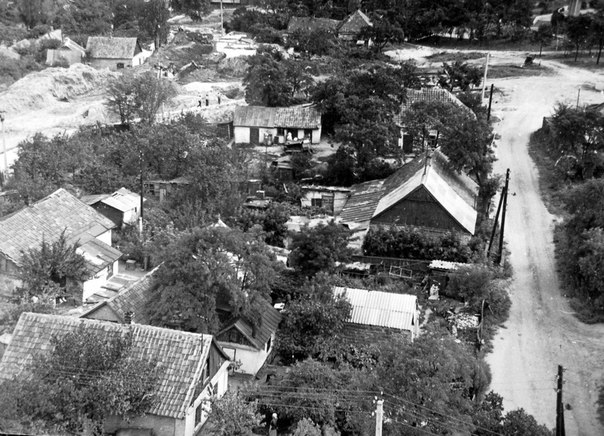 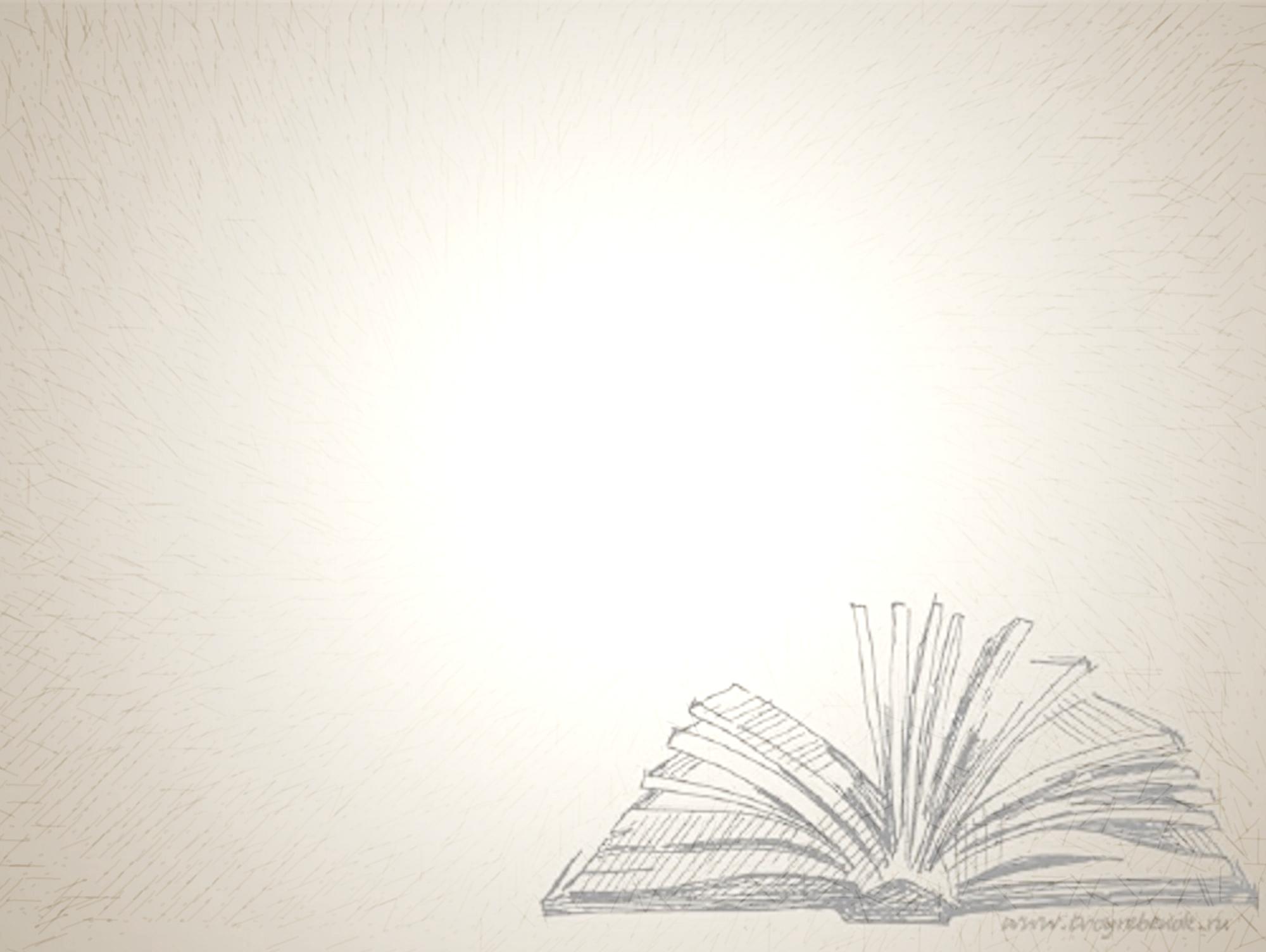 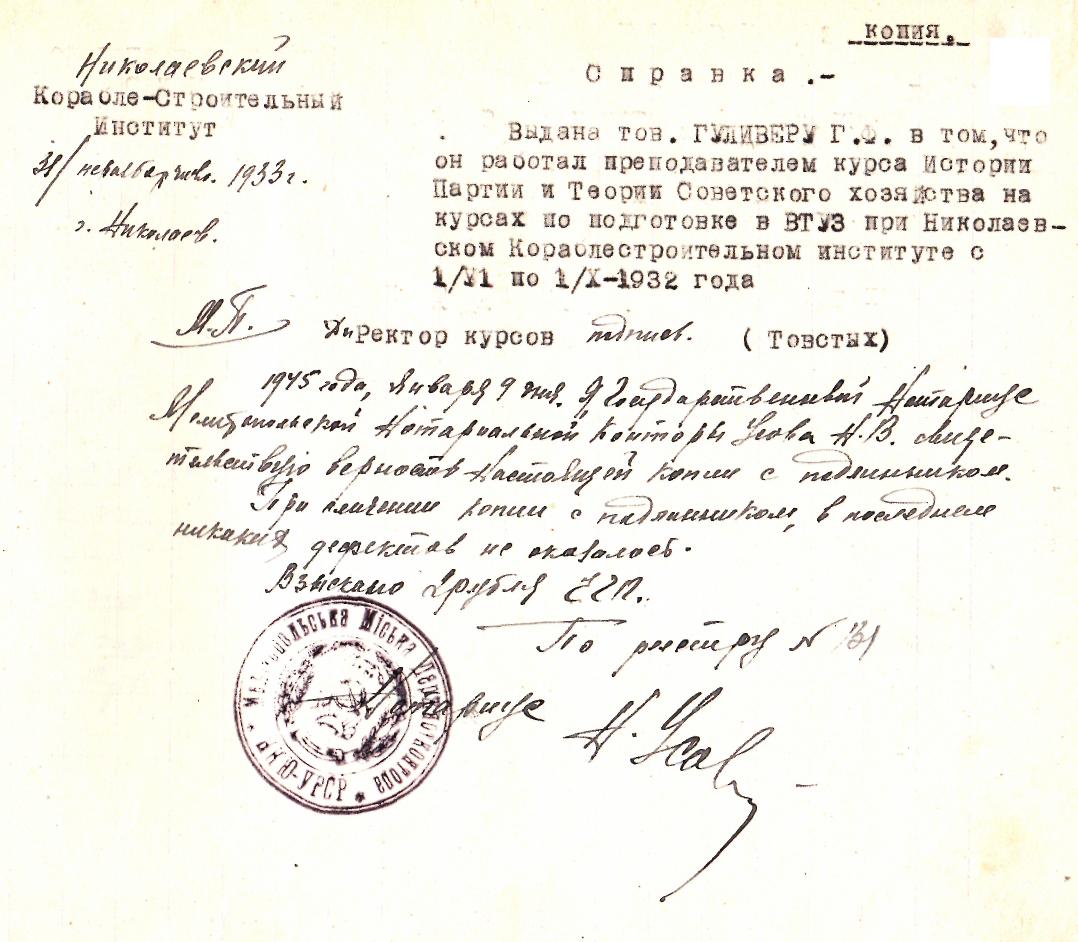 В роки навчання не припиняв активну суспільну діяльність. Був головою профкому, секретарем вузівської партійної організації, керував гуртками. Працював викладачем історії та економіки на підготовчих курсах при Миколаївському суднобудівному інституті .
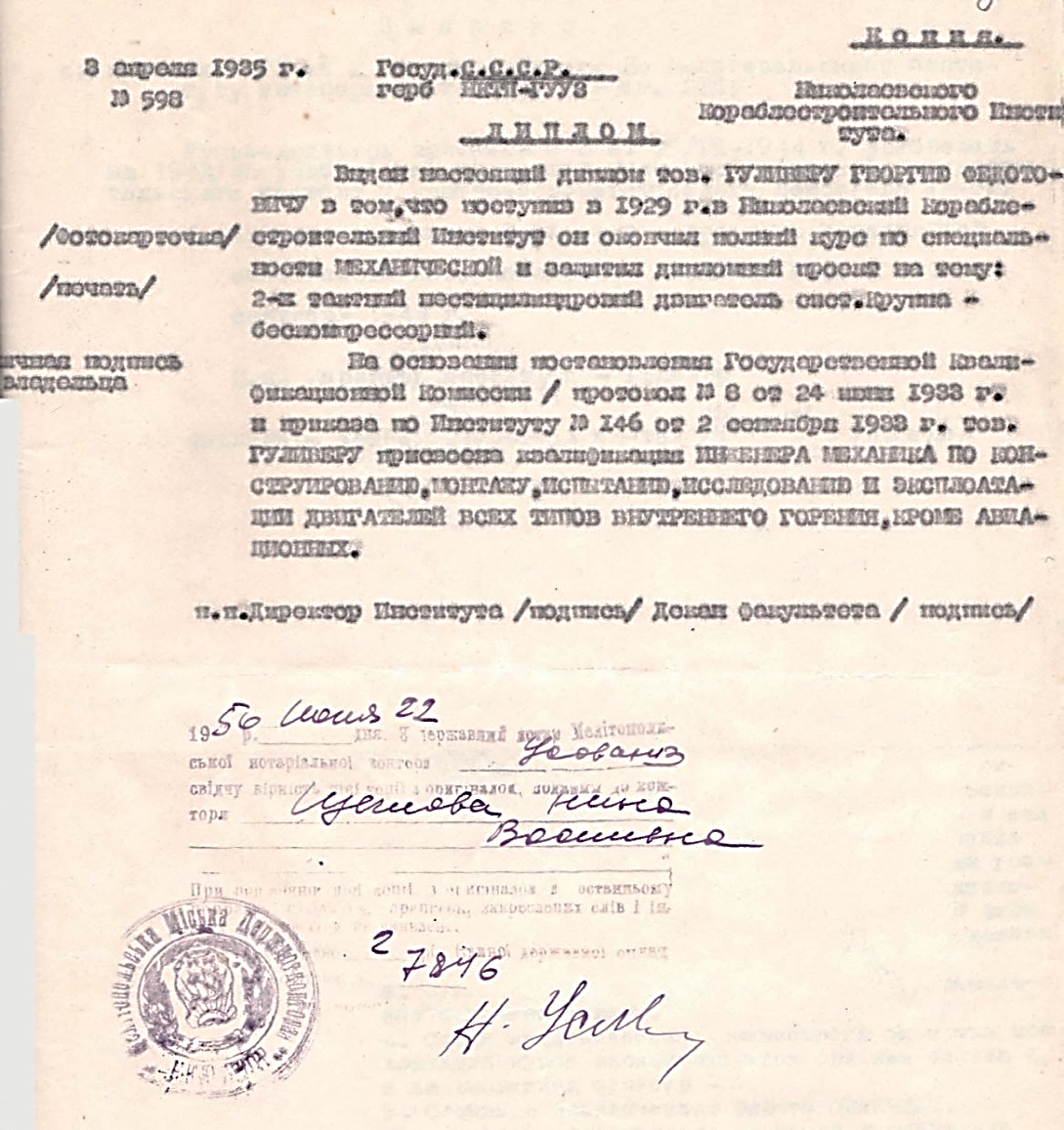 Після закінчення інституту, в 1933 році,  Георгій Федотович повернувся до Мелітополя. Працював на машинобудівному заводі ім. Мікояна начальником цеху, заступником головного інженера, на Мелітопольському автотракторно-ремонтному – головним інженером. У 1935 році він переїздить з рідного міста на роботу до Дніпропетровська.
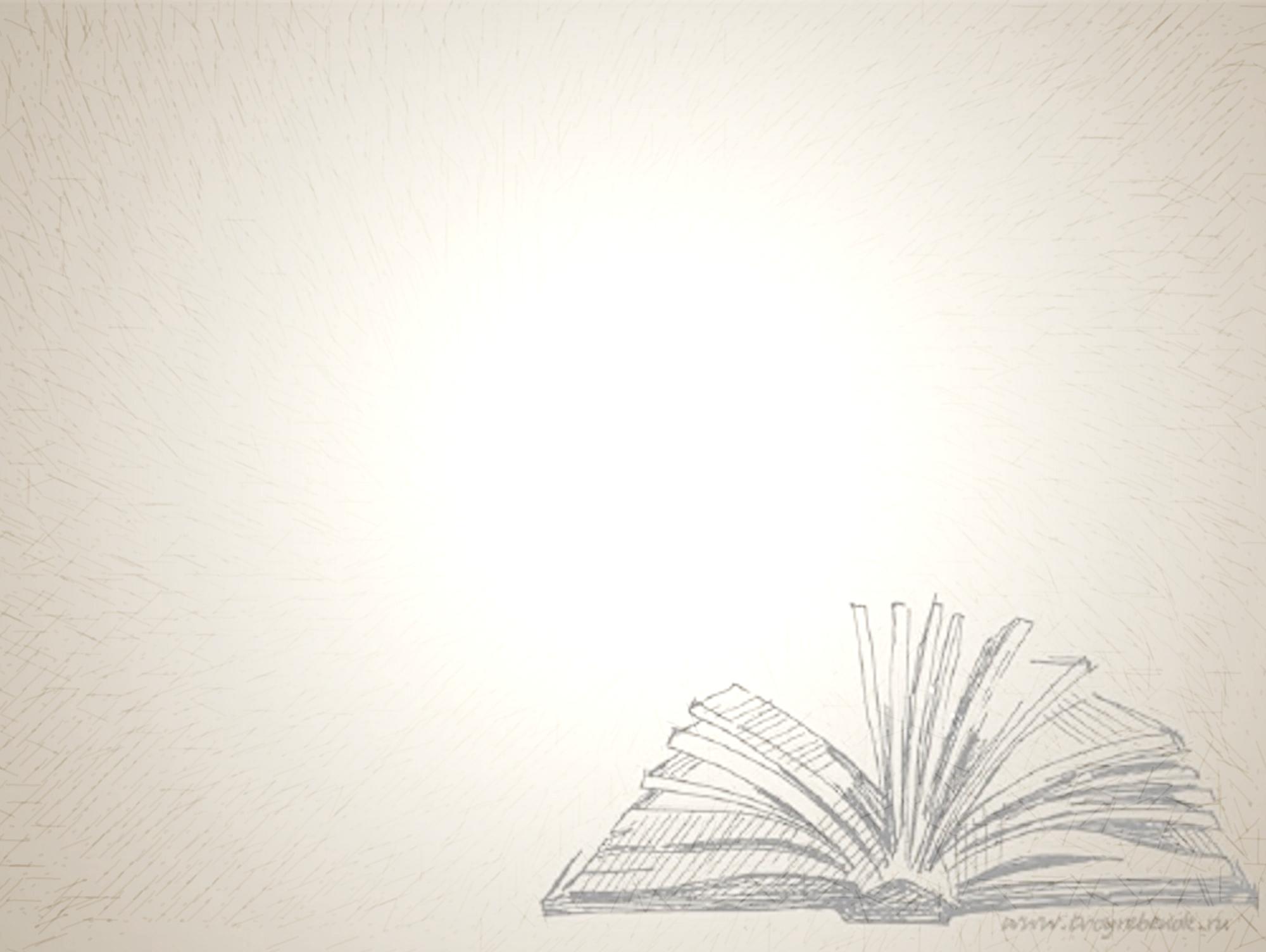 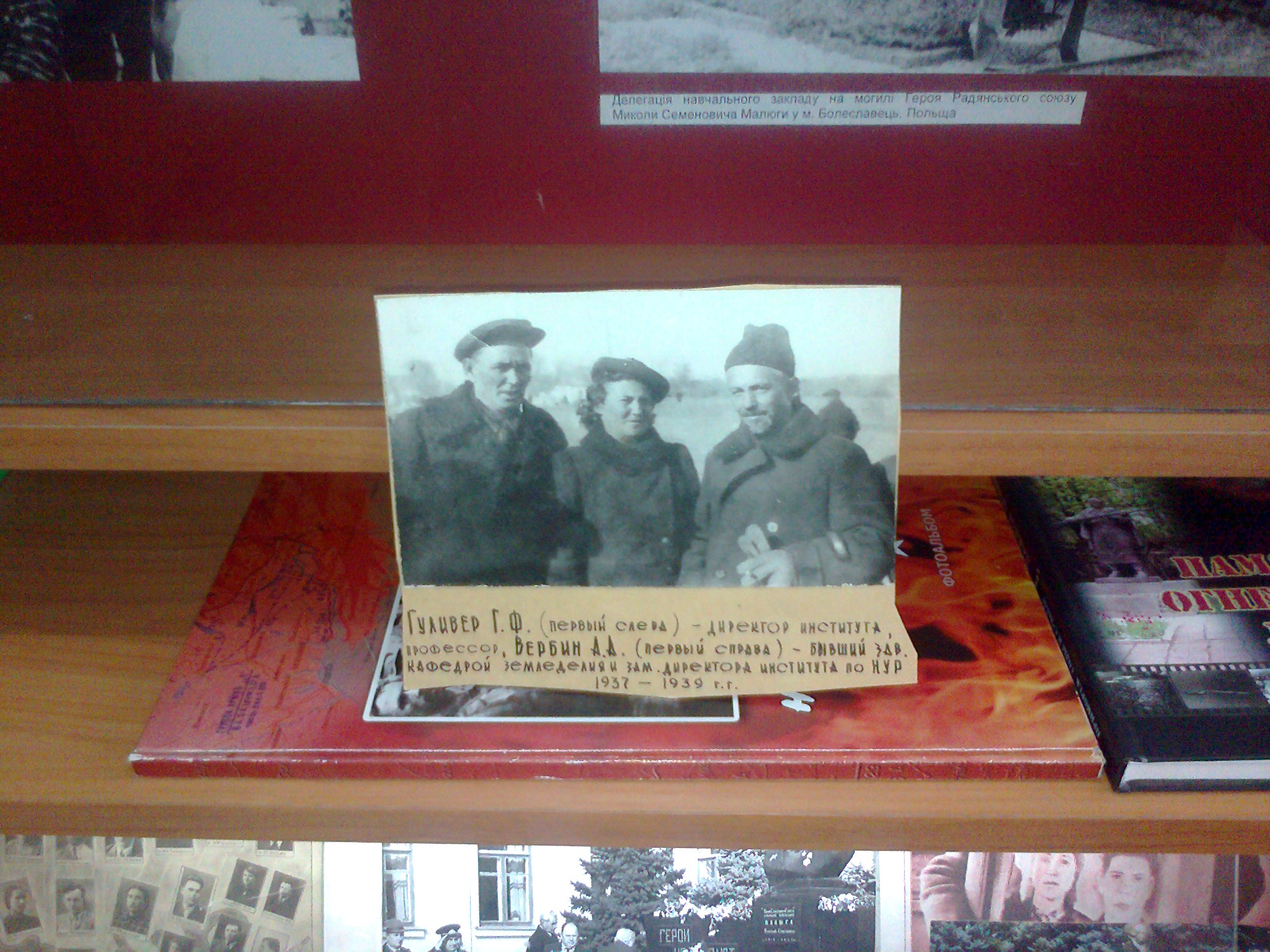 Г. Ф. Гулівер та Я. Я. Вербін
Декілька років Георгій Федотович працює на Дніпропетровському авторемонтному 
 заводі головним інженером, а потім повертається до Мелітополя. У 1937 році його 
 призначають директором Мелітопольського заводу-ВТНЗу. 
      Згодом змінюється назва 
 учбового закладу, але не змінюються 
 його завдання – це підготовка 
 висококваліфікованих кадрів
 для сільського господарства.
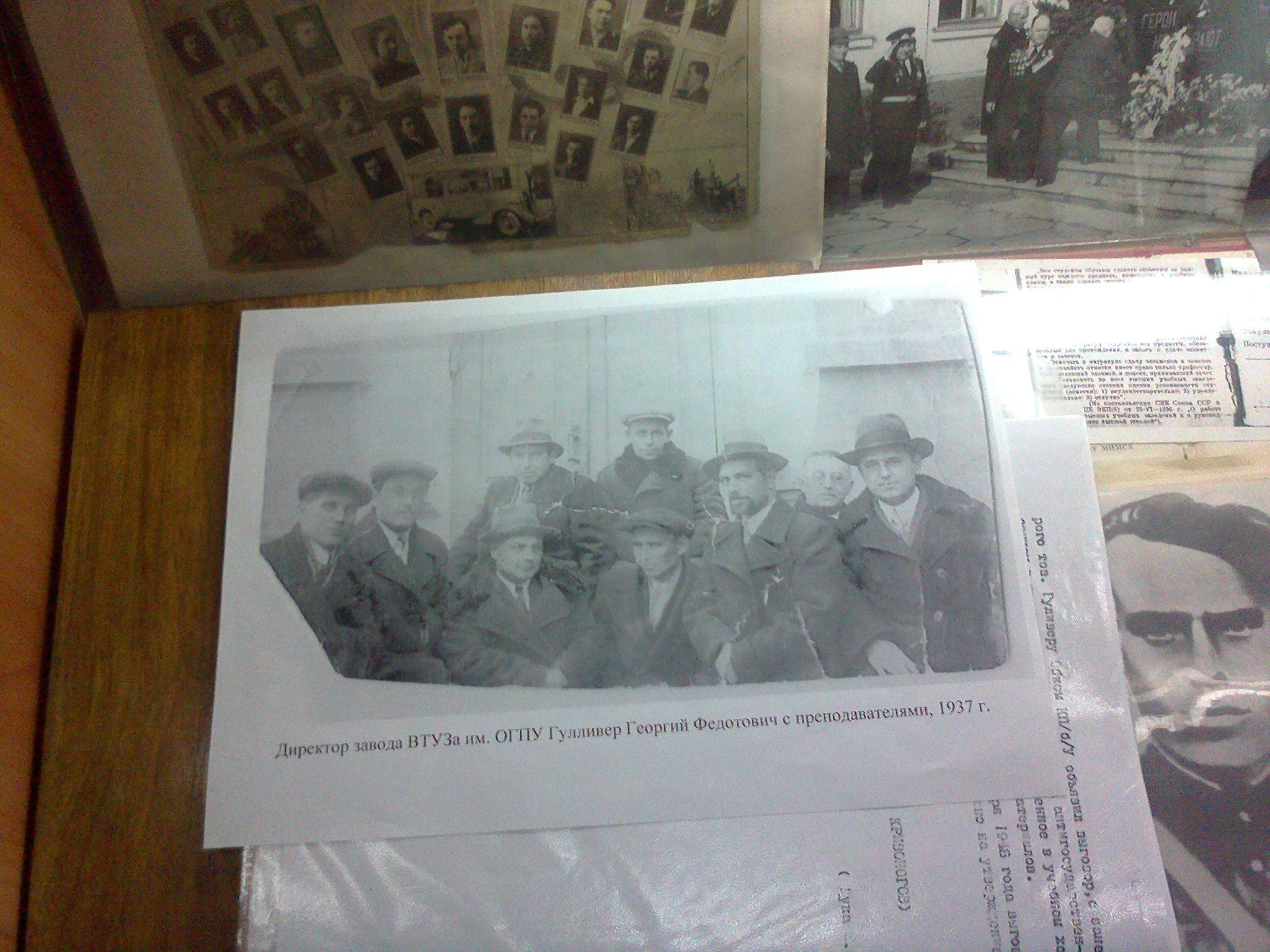 Г. Ф. Гулівер з викладачами     
  заводу-ВТНЗу 1937 р.
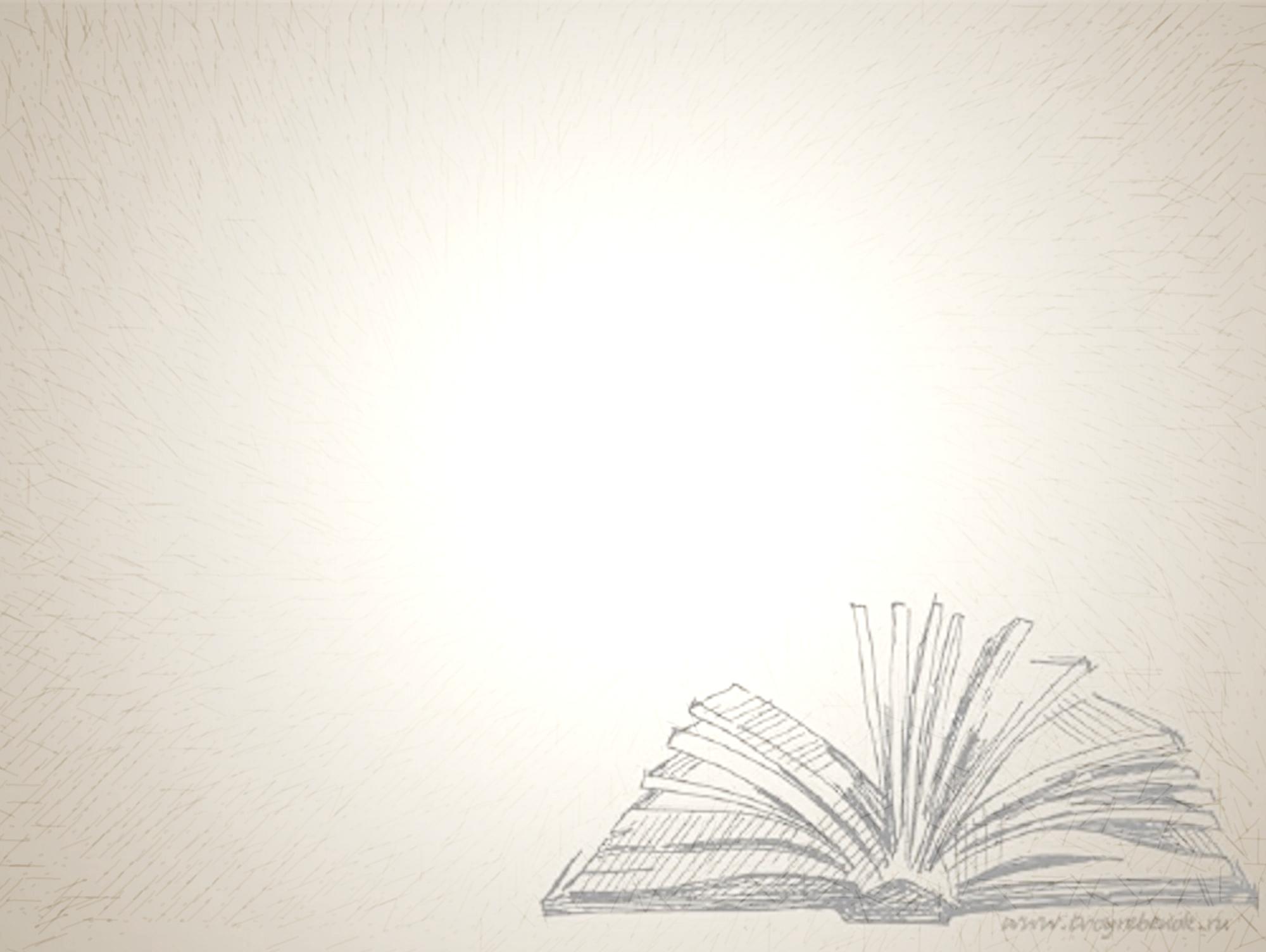 У 1937 році дипломи про вищу освіту отримали перші 96 інженерів. В музеї  ТДАТУ зберігається диплом першого ступеня за підписом Гулівера Г. Ф., який тримав Овечко В. І. Всього в передвоєнні роки було підготовлено 500 інженерів-механіків. 
     Під керівництвом Георгія Федотовича продовжувалося подальше розширення    
                                              вузу, було завершено будівництво навчального корпусу № 1.
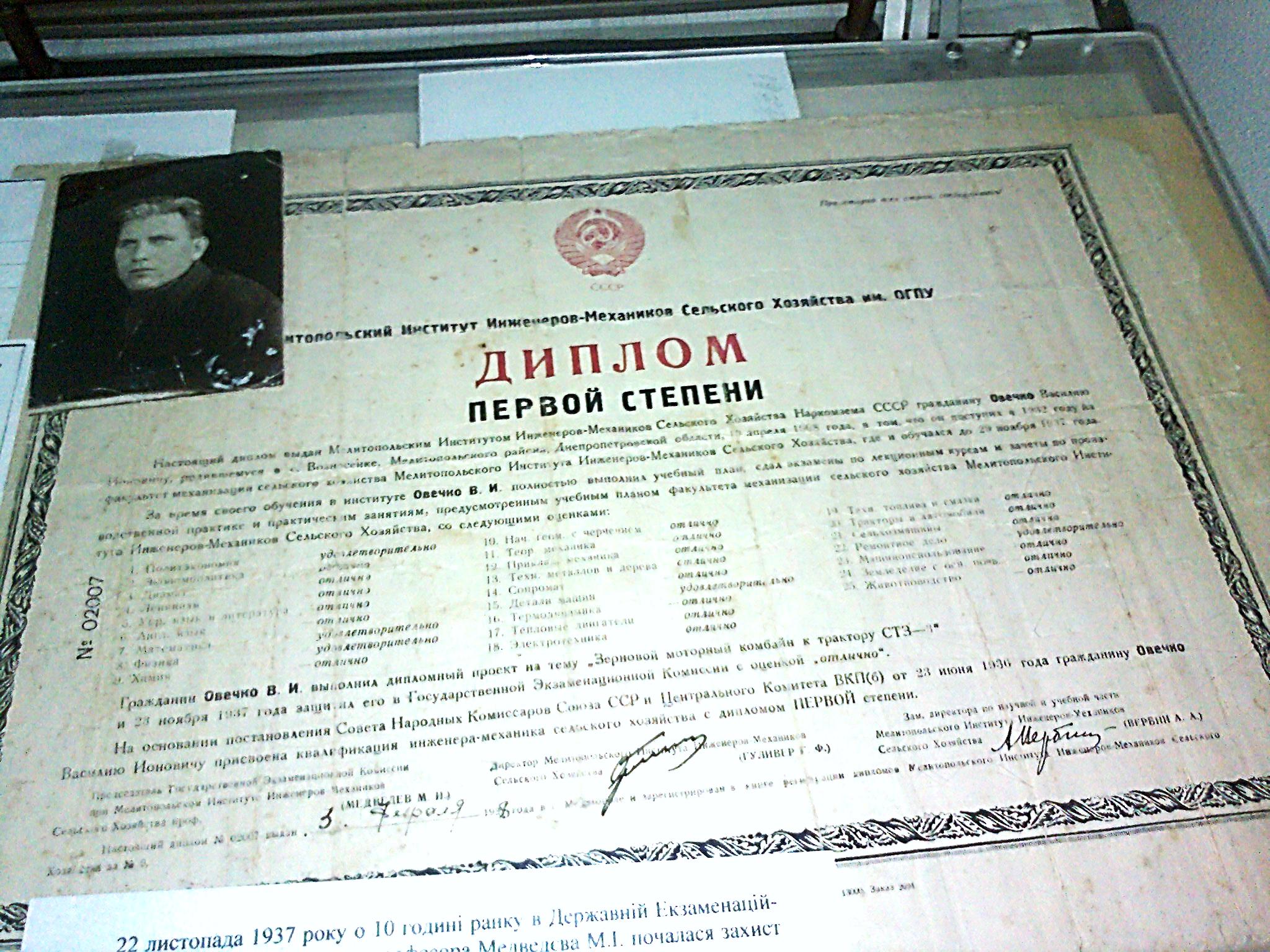 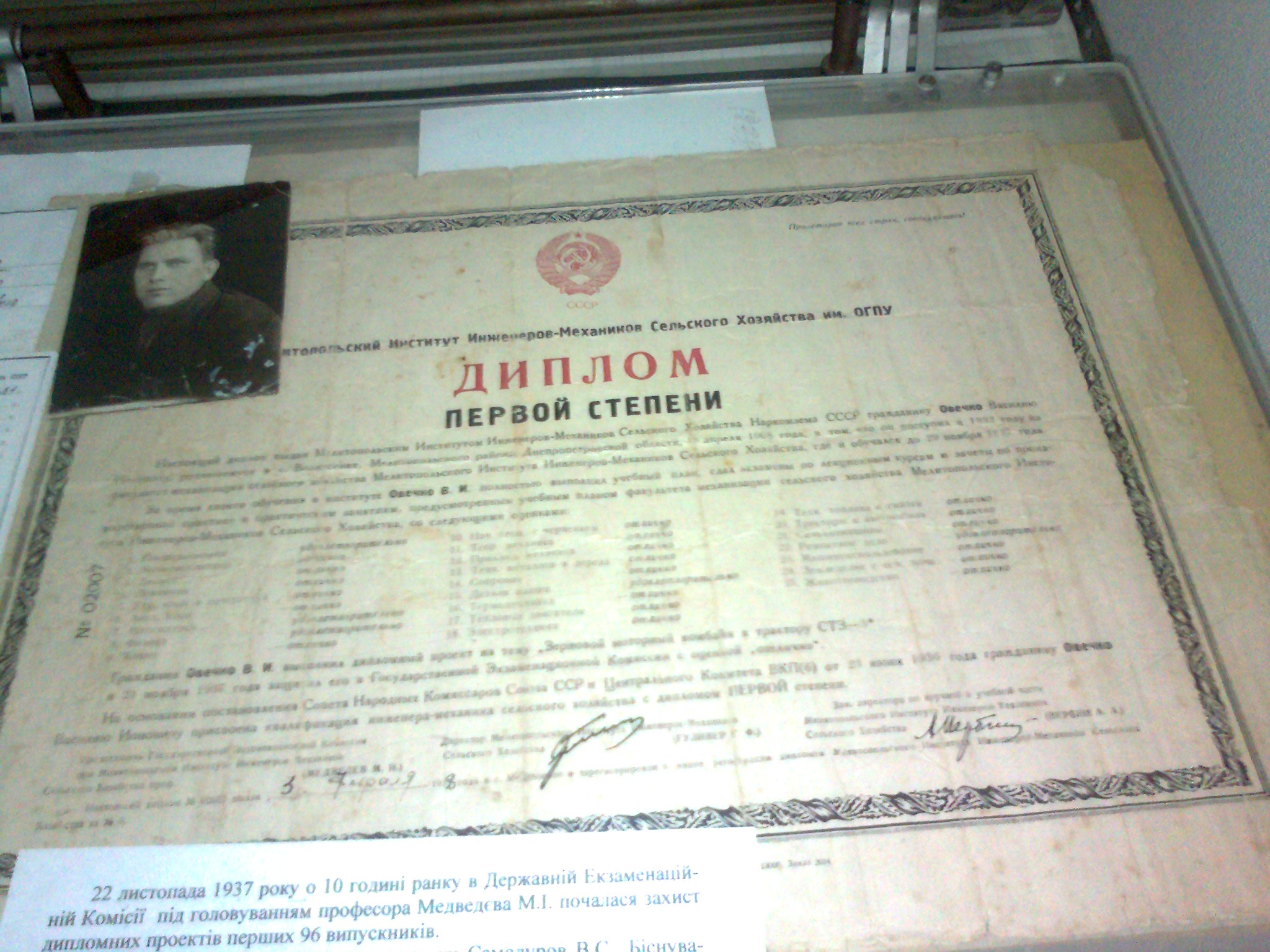 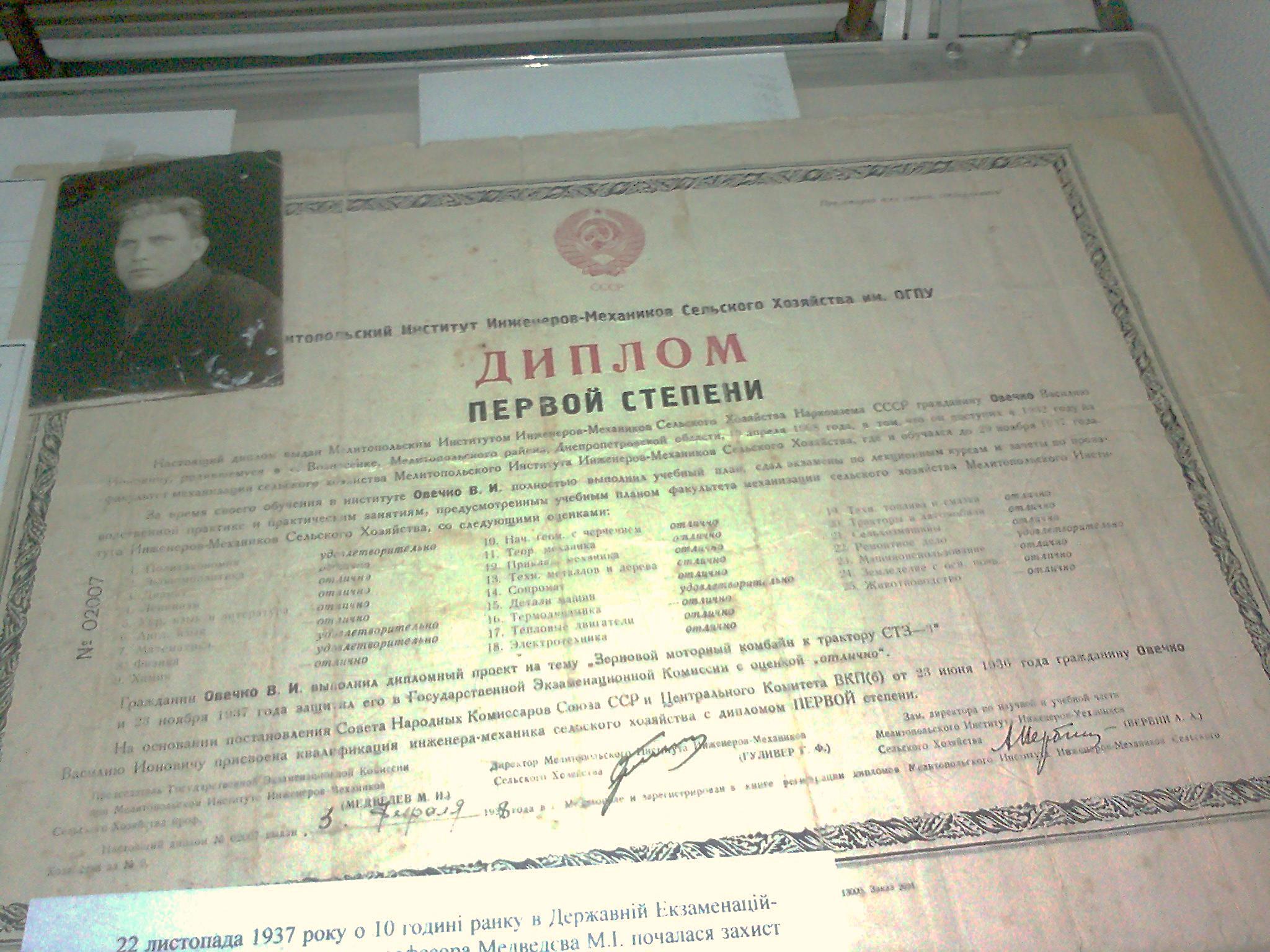 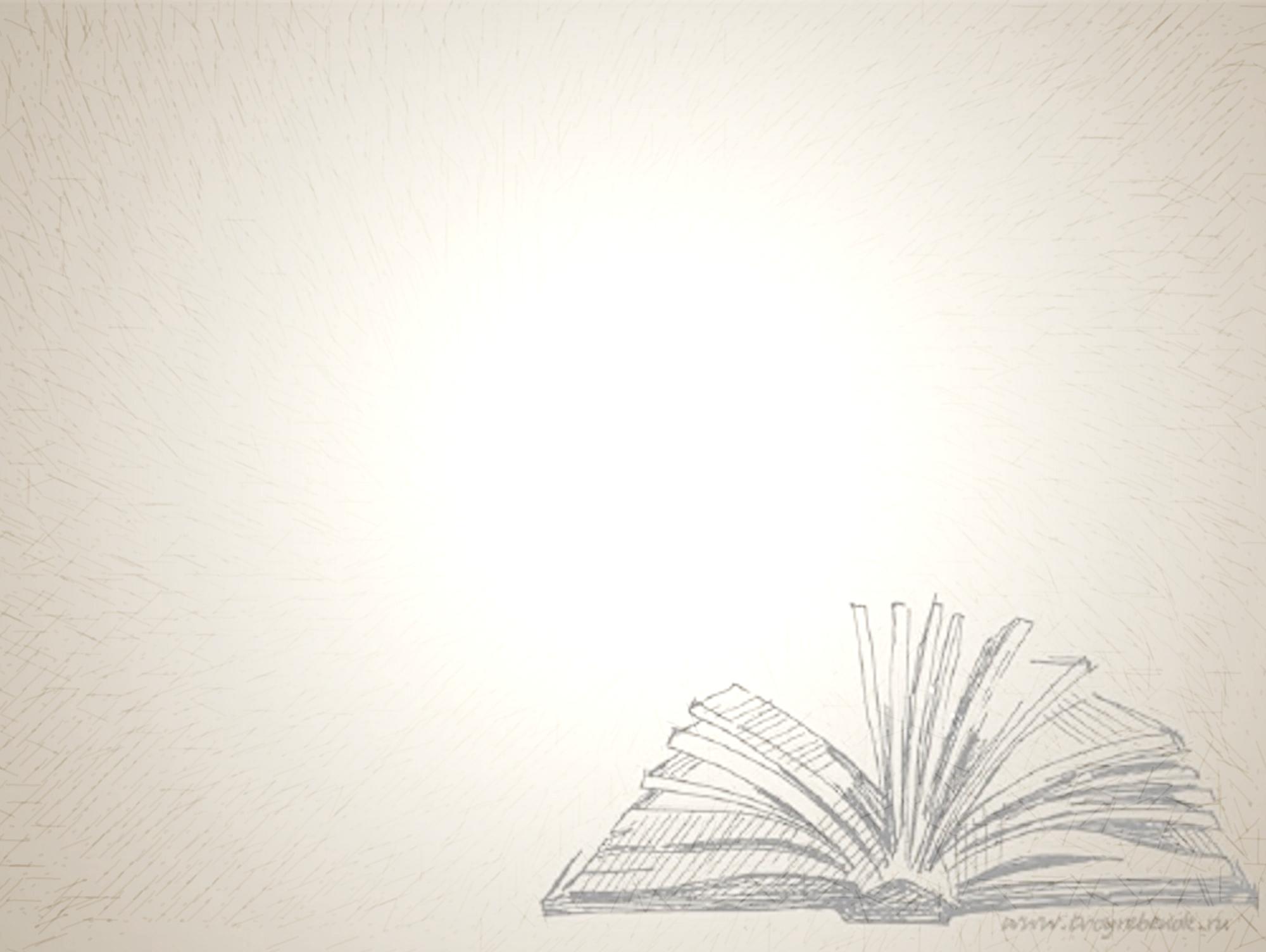 Г. Ф. Гулівер із студентами
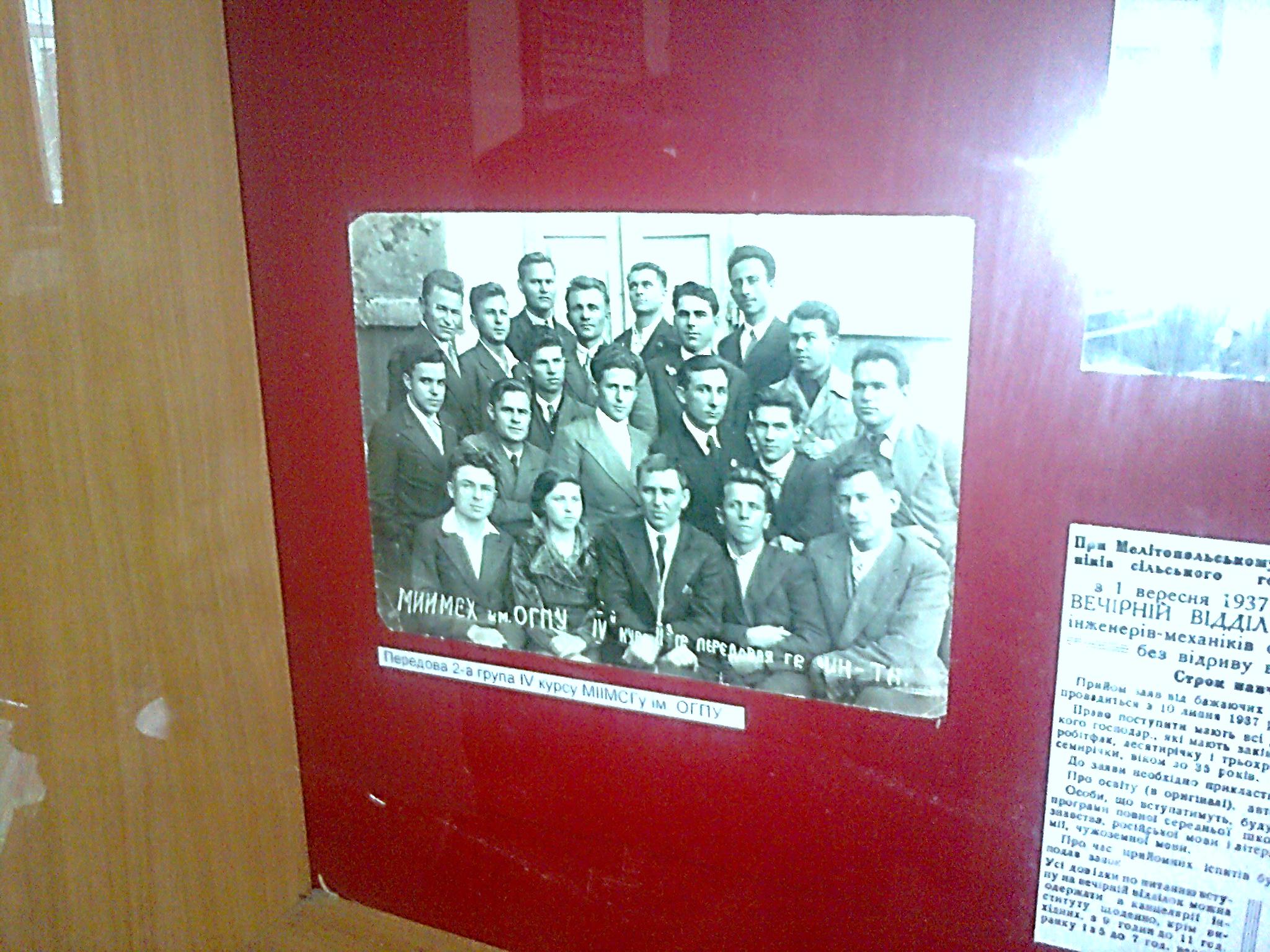 З початком Великої Вітчизняної війни інститут був евакуйований в місто Ашхабад, а Георгій Федотович  йде добровольцем на фронт. У грудні 1942 року під час важких боїв він був контужений, тривалий час провів у шпиталі, після цього демобілізувався.
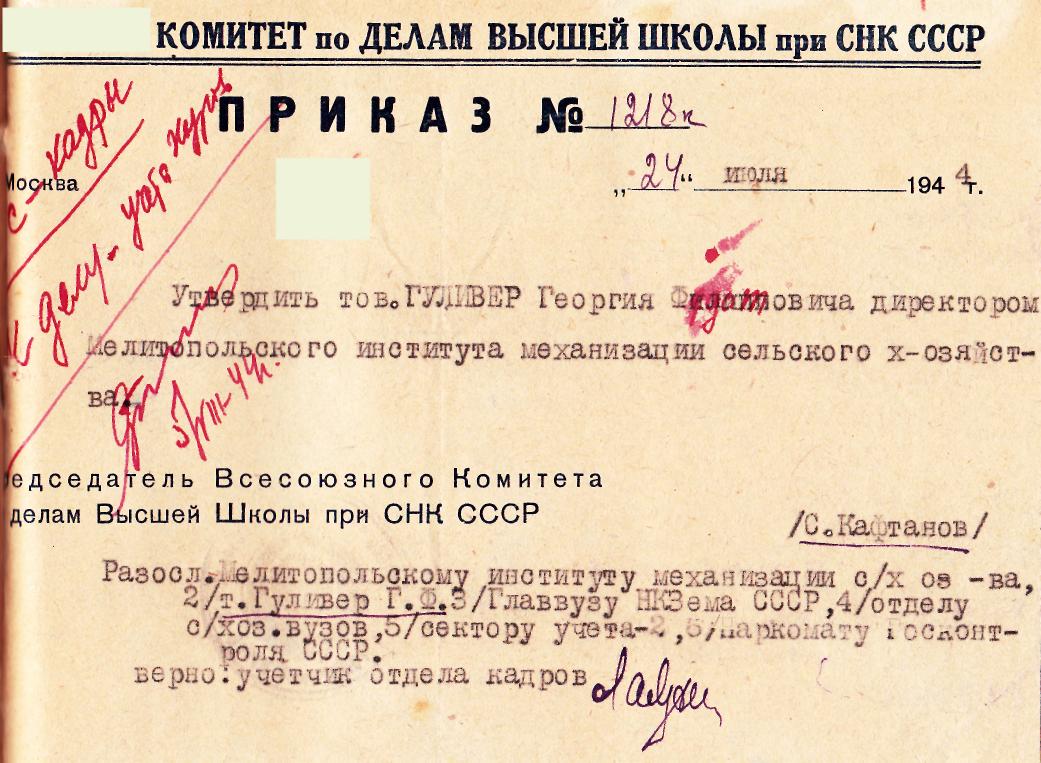 Повернувшись до Мелітополя, Гулівер Г. Ф. одержав призначення на посаду директора МІМСГ.
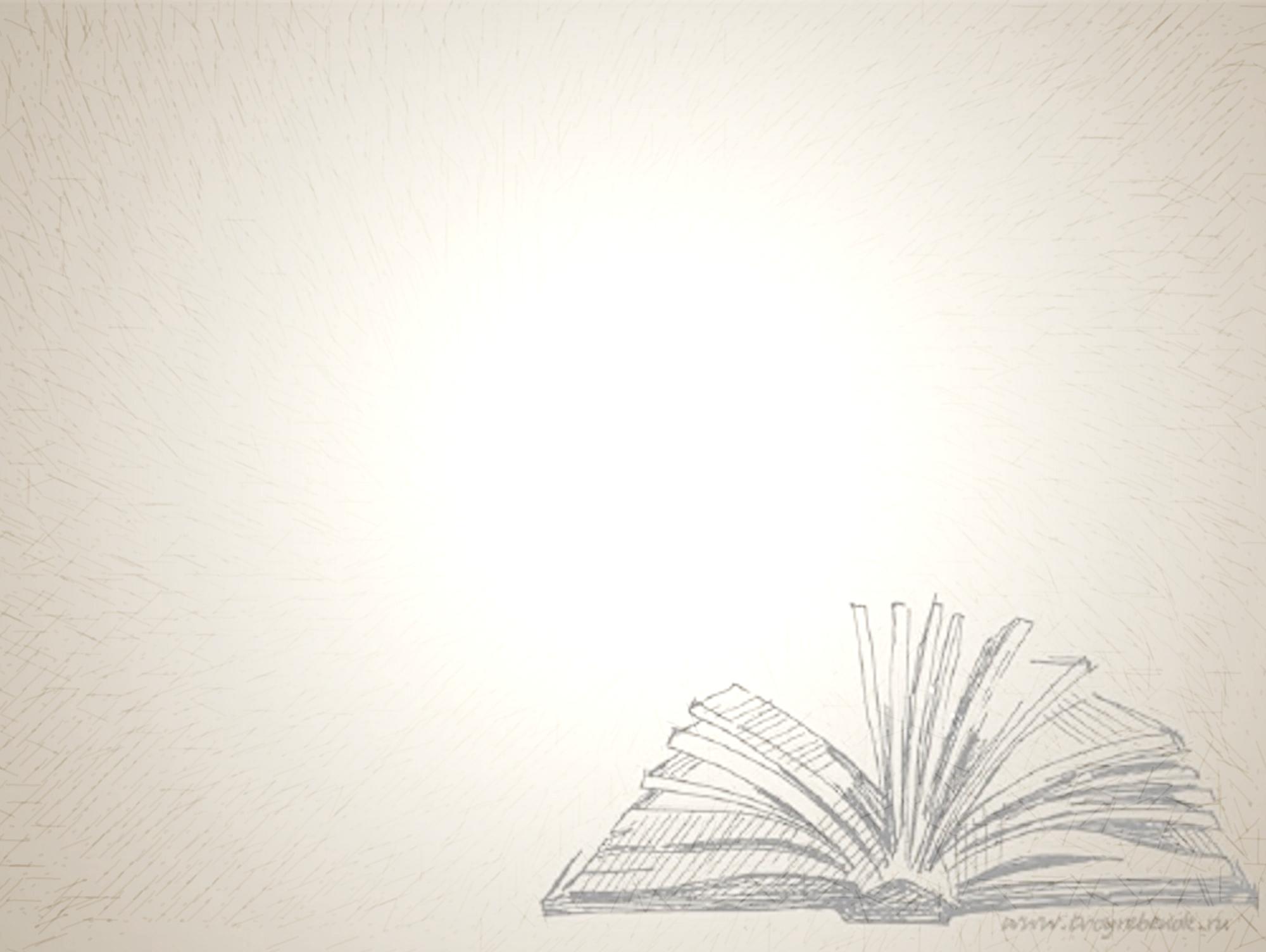 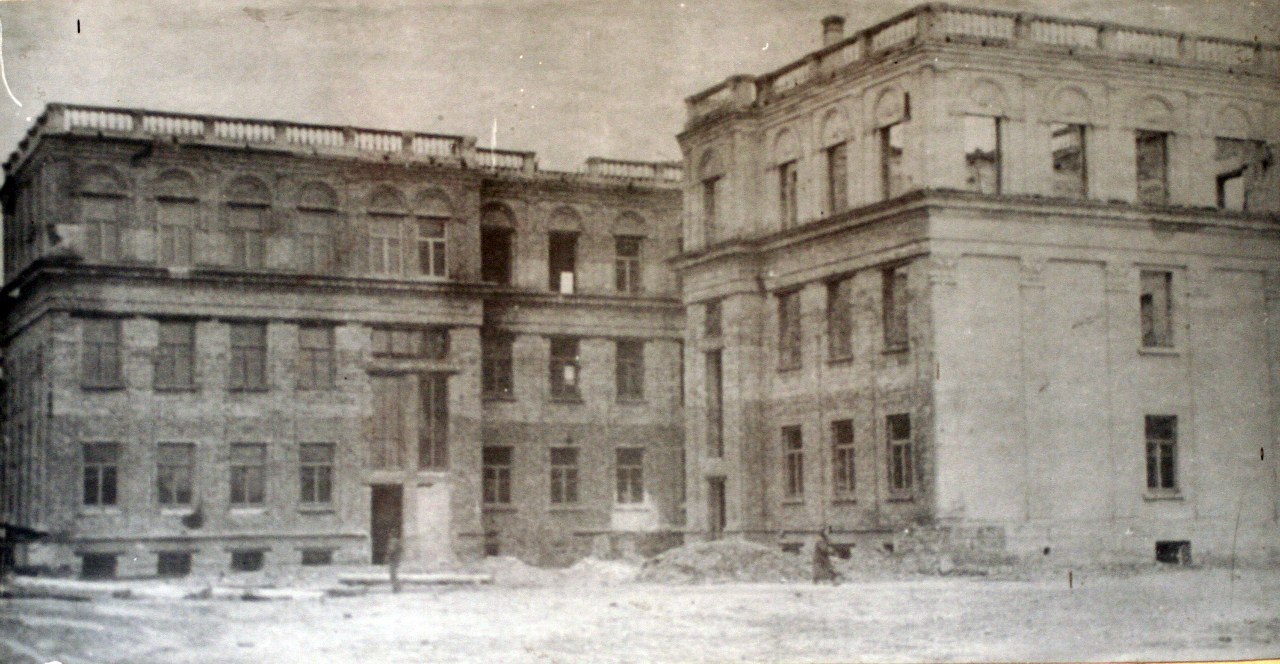 Після війни навчальний заклад створювався практично наново, відновлювалися навчальні корпуси, кафедри, лабораторії, жилий фонд. Інститут поповнювався навчальним і лабораторним обладнанням, було сформовано педагогічний колектив. 
   Завдяки відмінним
організаторським 
здібностям Георгія 
Федотовича за
короткий термін
було відновлено
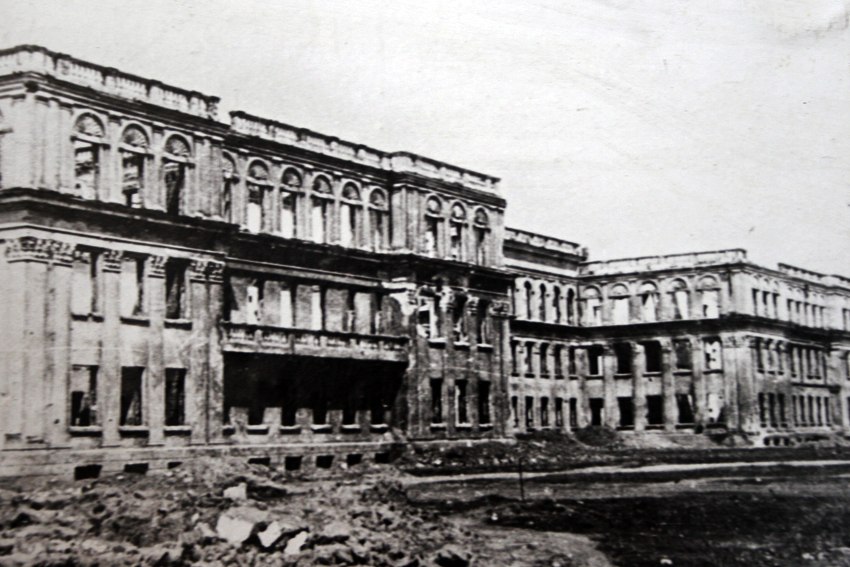 роботу інституту, 
а кількість студентів доведено до довоєнного рівня. Вже в 1945 році відбувся перший післявоєнний випуск інженерів-механіків.
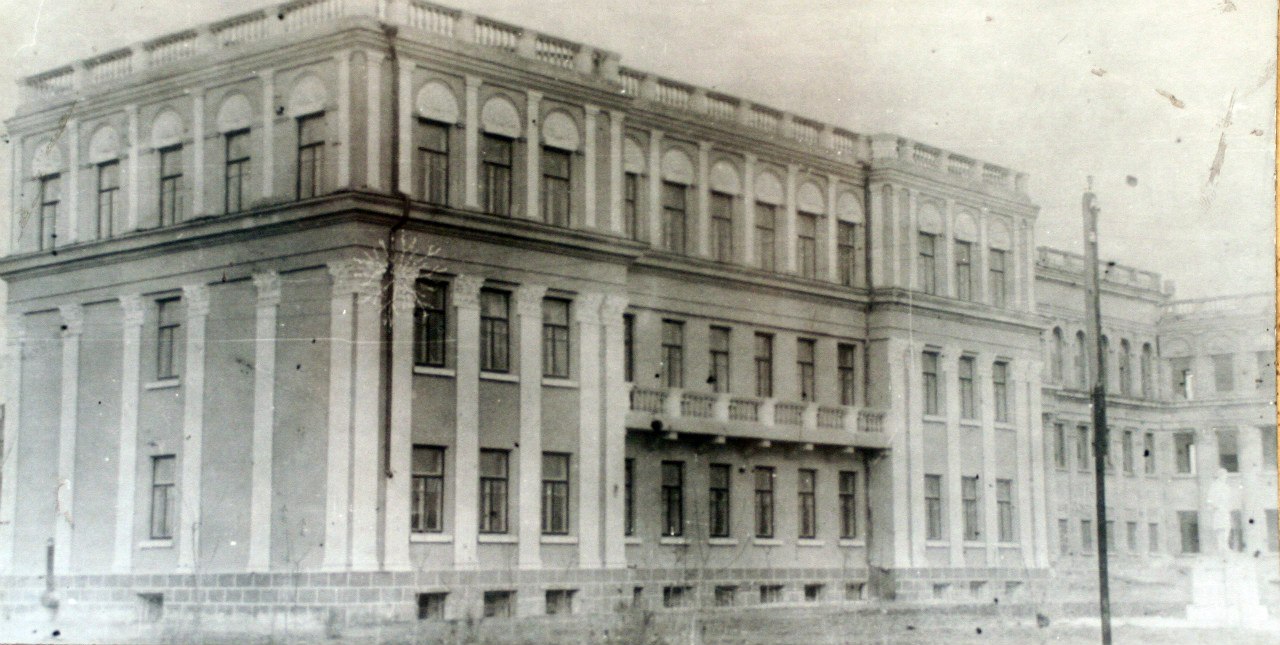 Приміщення першого корпусу у 1943  і відновлене у 1946 році
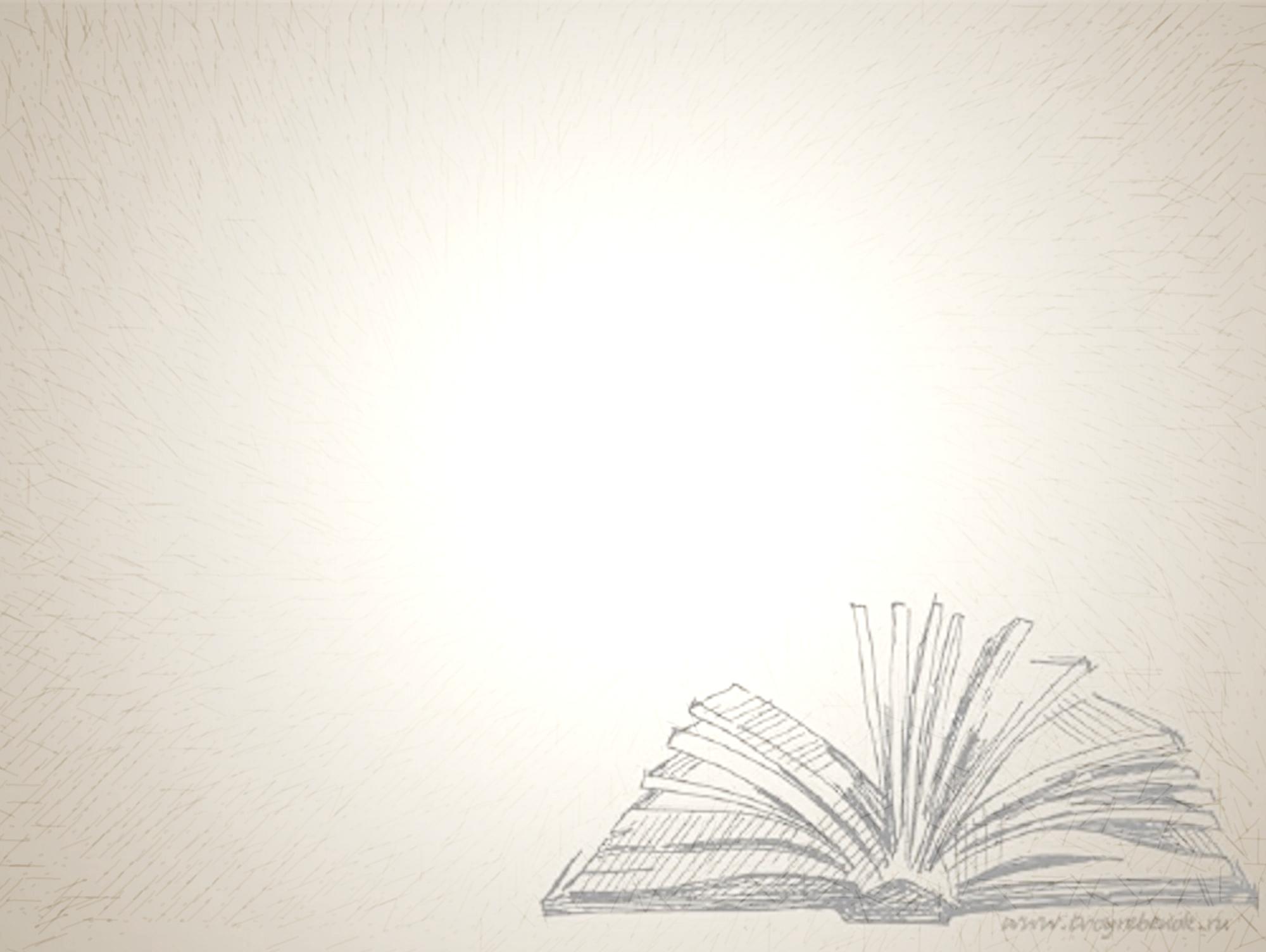 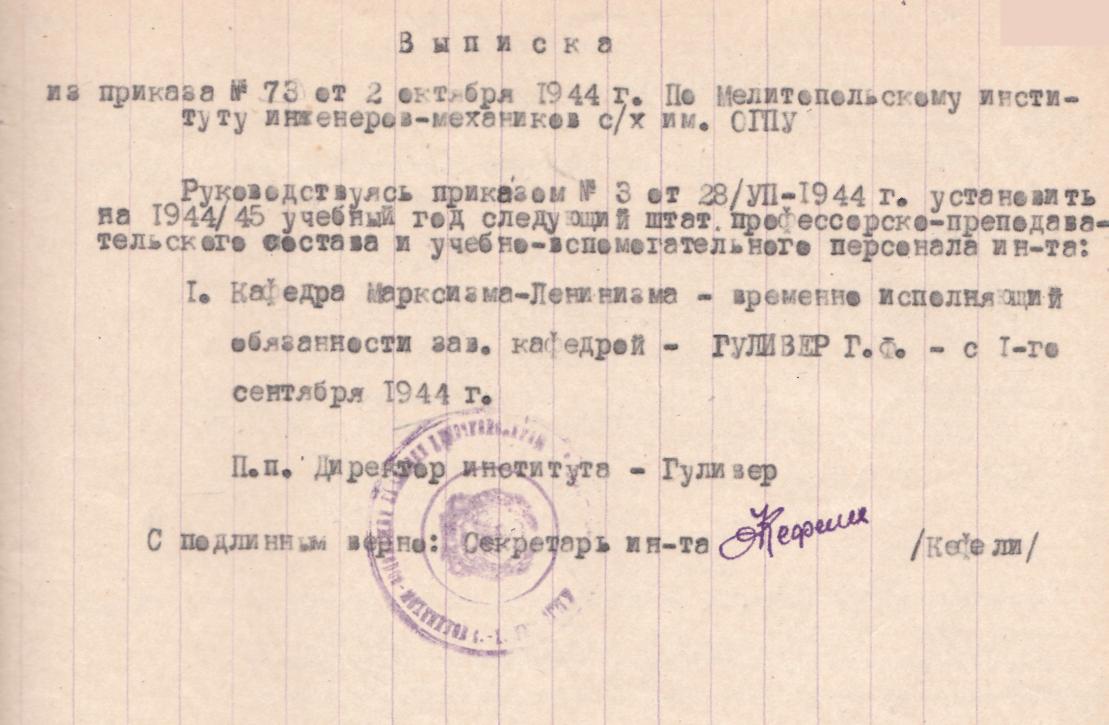 В 1949 році значно збільшується чисельність студентів – відкривається прийом абітурієнтів на відділення заочного навчання.
   З початку роботи в інституті Георгій Федотович  ще й викладав на кафедрі марксизму-ленінізму.
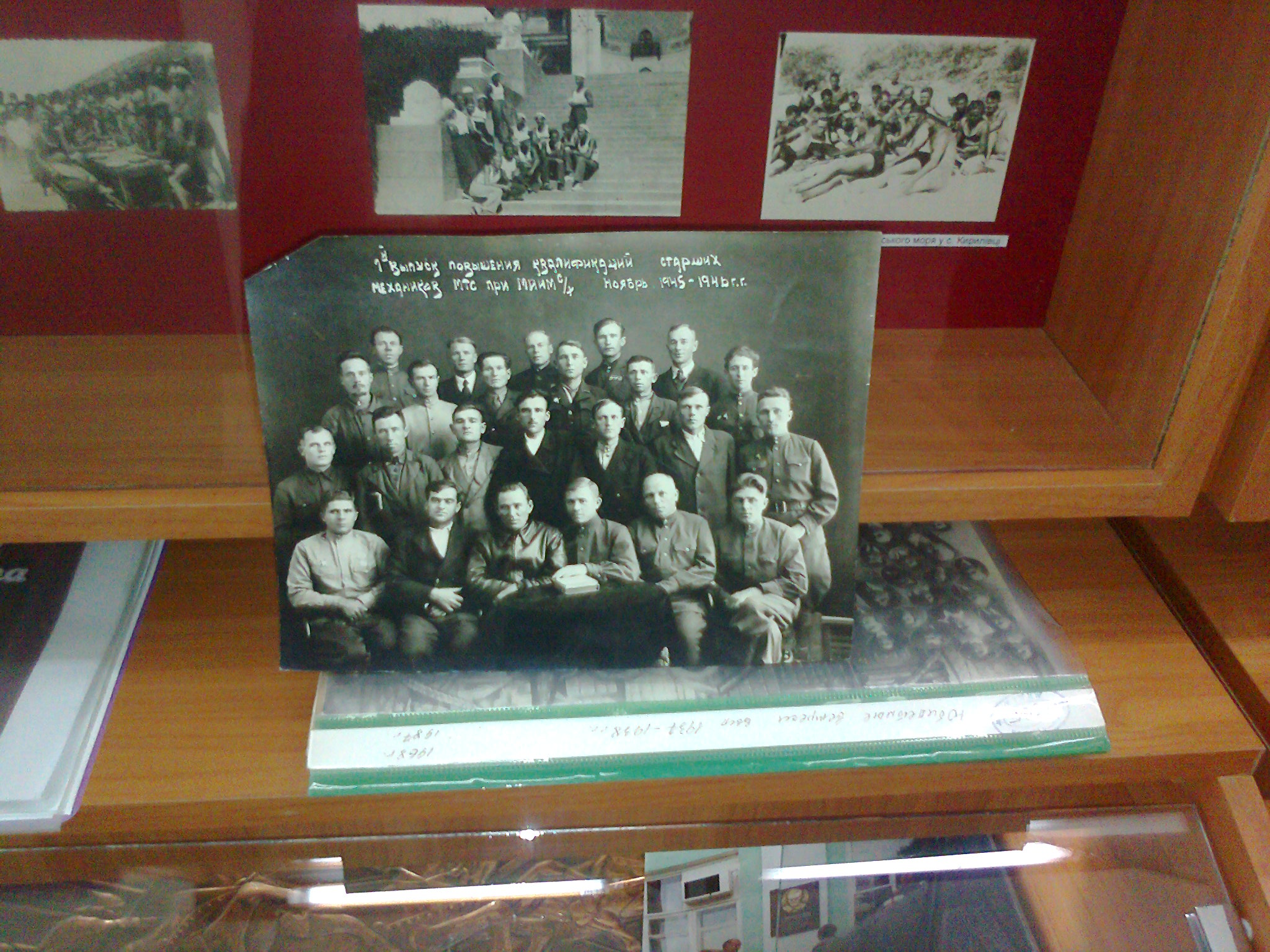 Організував вечірній університет марксизму-ленінізму при МІМСГ, був членом Всесоюзного товариства з розповсюдження політичних і наукових знань.
    Приймав активну участь у суспільному житті нашого міста, неодноразово обирався депутатом Мелітопольської міської ради.
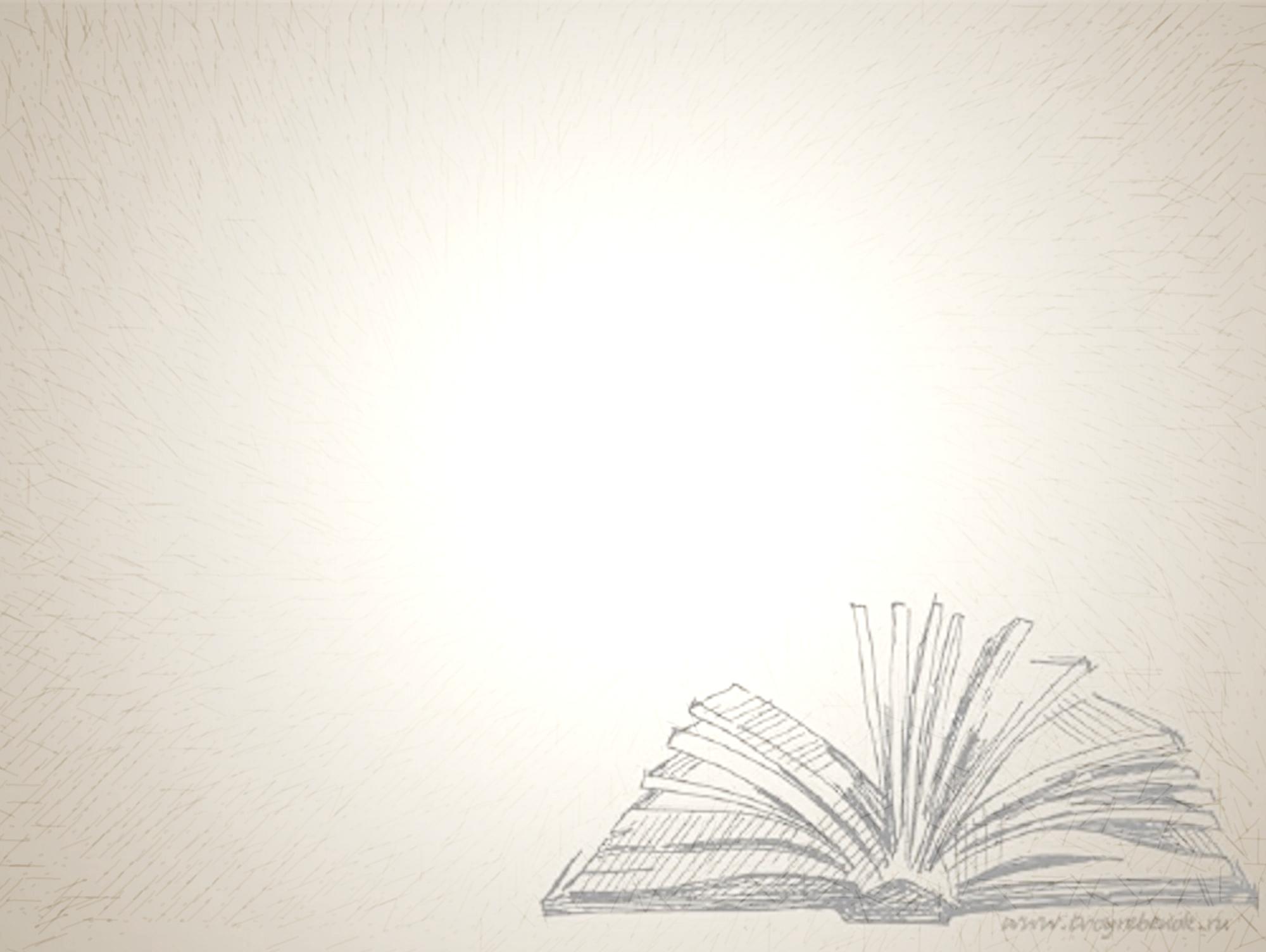 Г. Ф. Гулівер на футбольному матчі
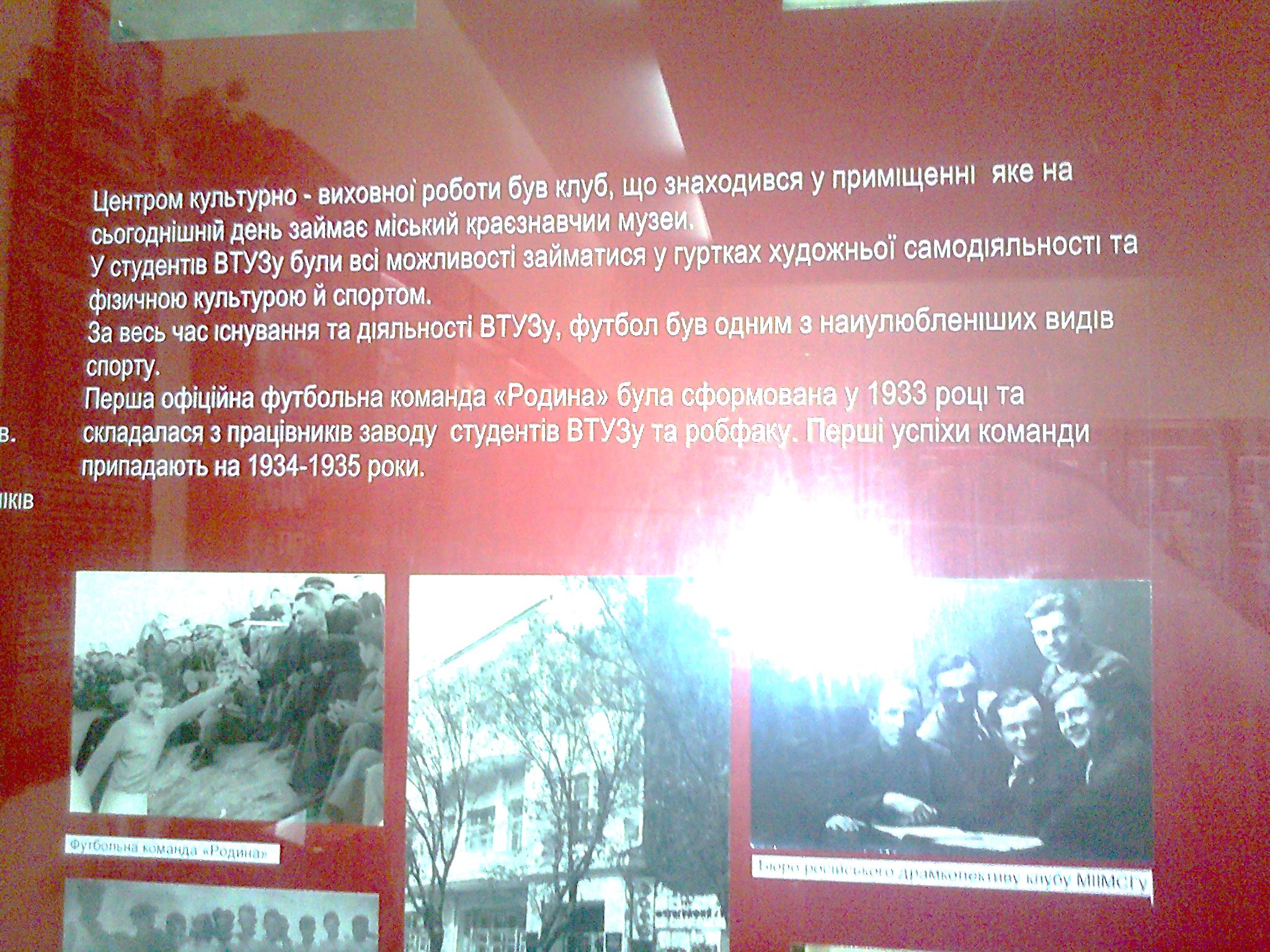 Георгій Федотович  був енергійною і відповідальною людиною, завжди знаходив час для спілкування із студентами. Створював належні умови для всебічного розвитку молоді. У студентів окрім навчання і праці, були всі можливості займатися спортом, художньою самодіяльністю.
Ще у 1933 році була сформована футбольна команда «Родина», до її складу входили робітники і студенти заводу-ВТНЗу. Георгій Федотович  із задоволенням відвідував 
футбольні матчі, змагання.
Жіноча волейбольна команда          
                      1946 рік
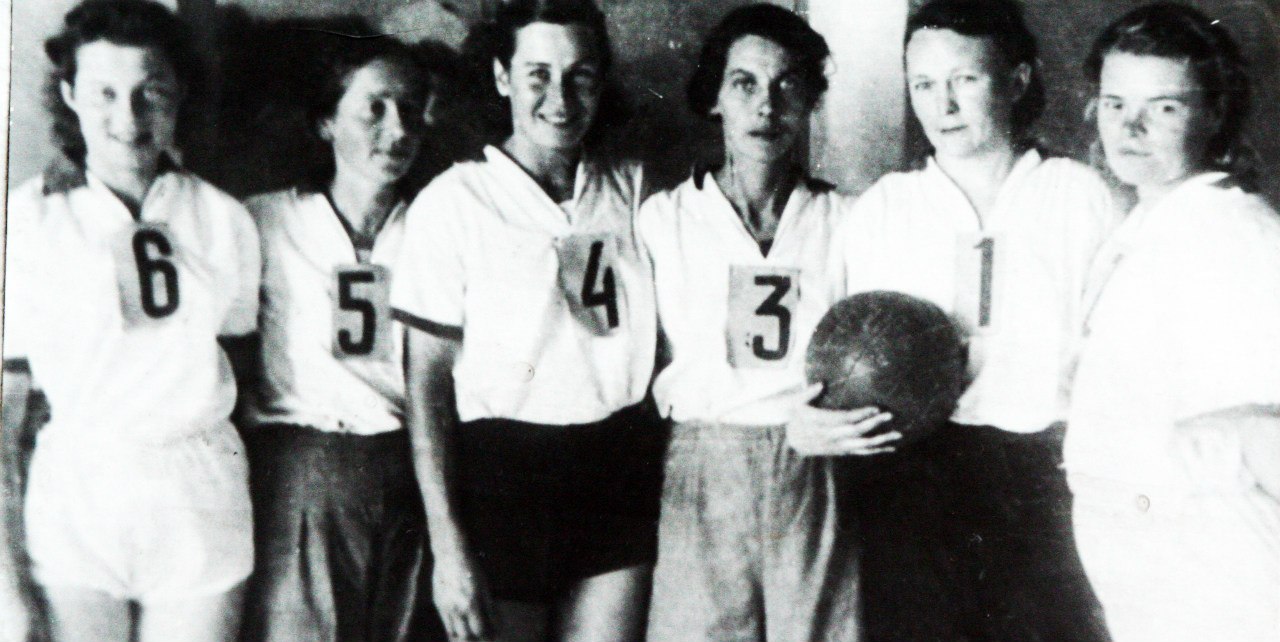 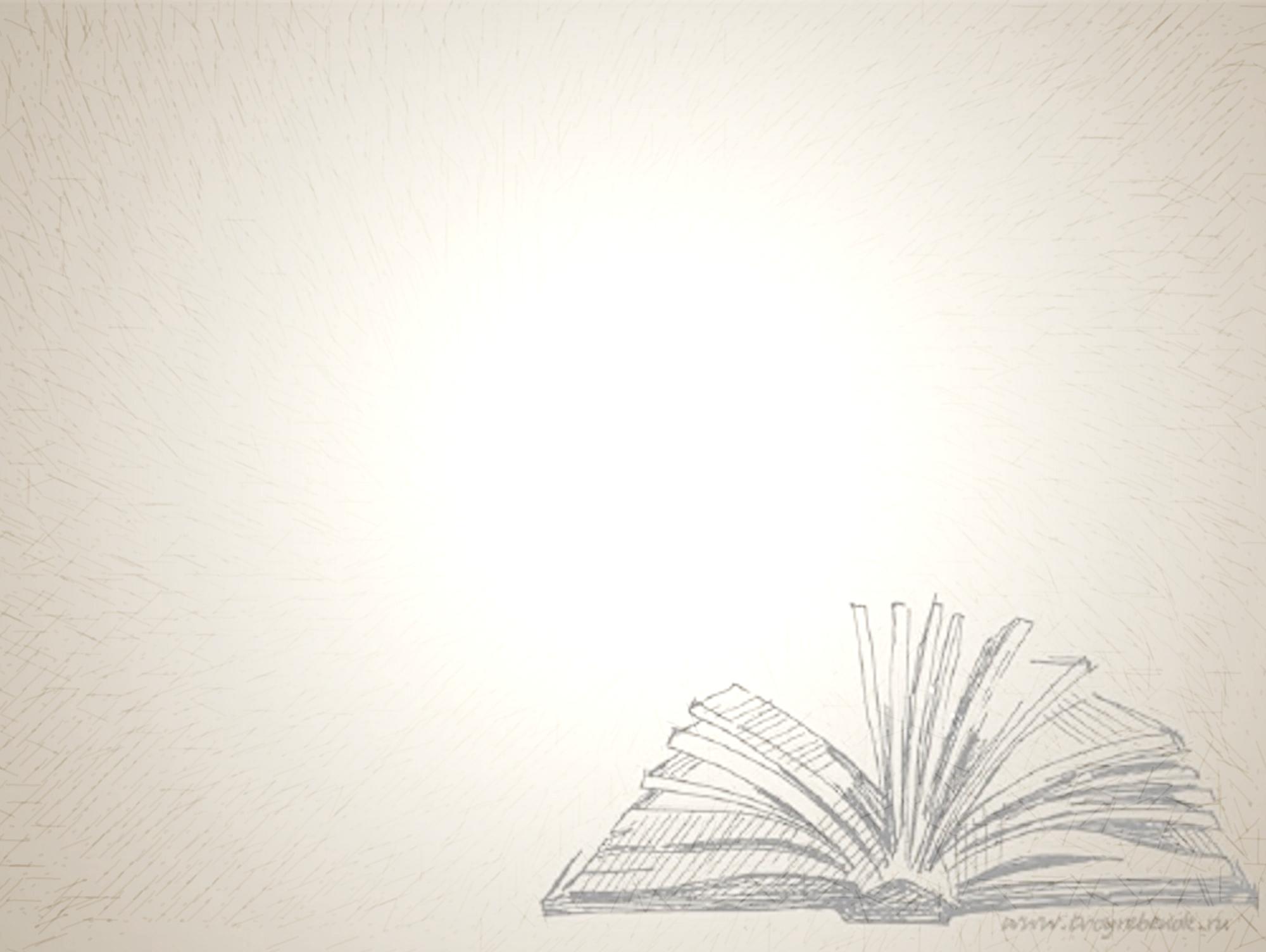 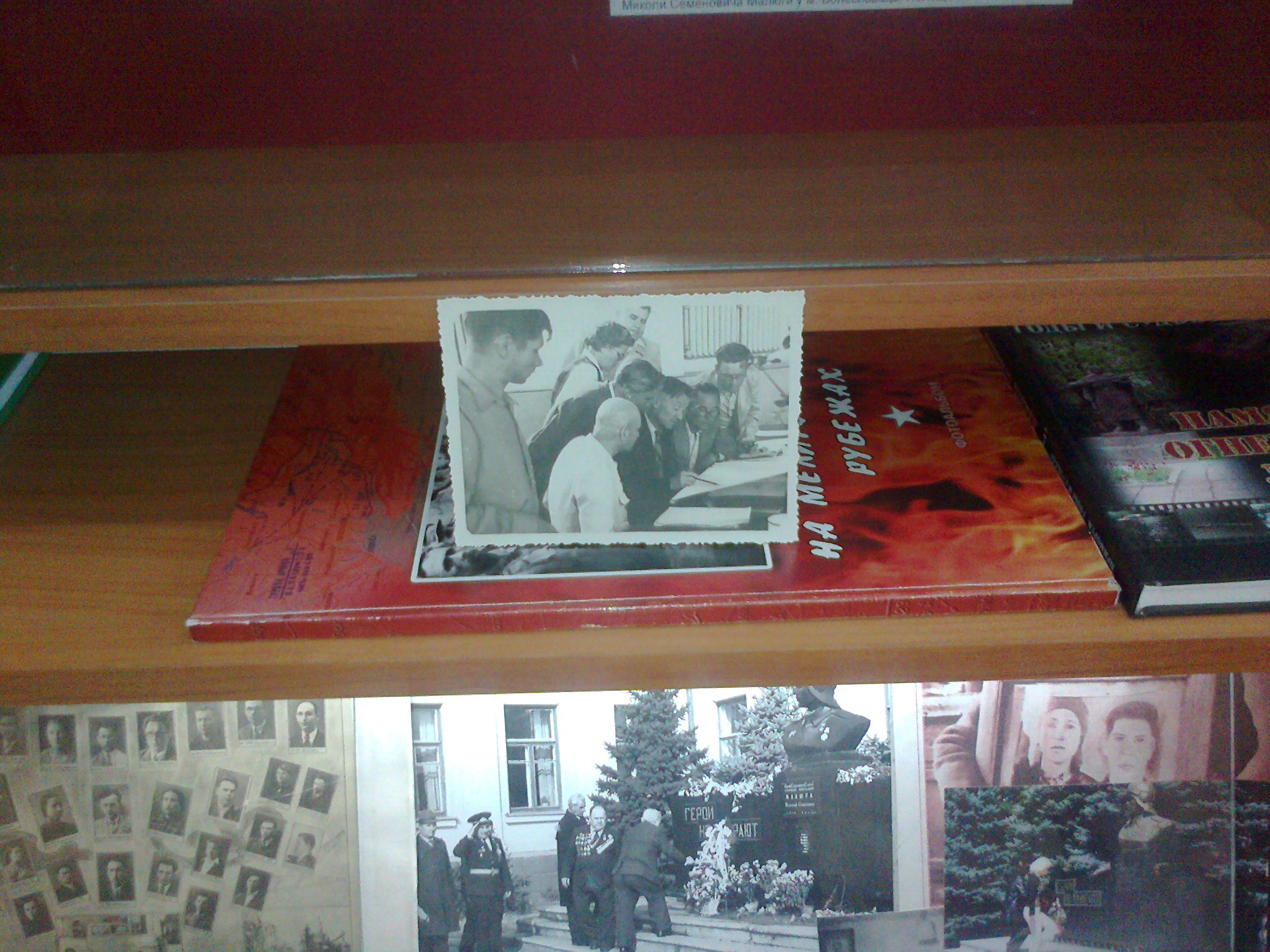 За значний внесок у розвиток і відновлення 
Мелітопольського інституту механізації сільського 
господарства Г. Ф. Гулівер був нагороджений орденом 
Трудового Червоного Прапора, медалями – «За відвагу», «За перемогу над Германією», «За доблесну працю у Великій Вітчизняній війні 1941-1945 гг.»
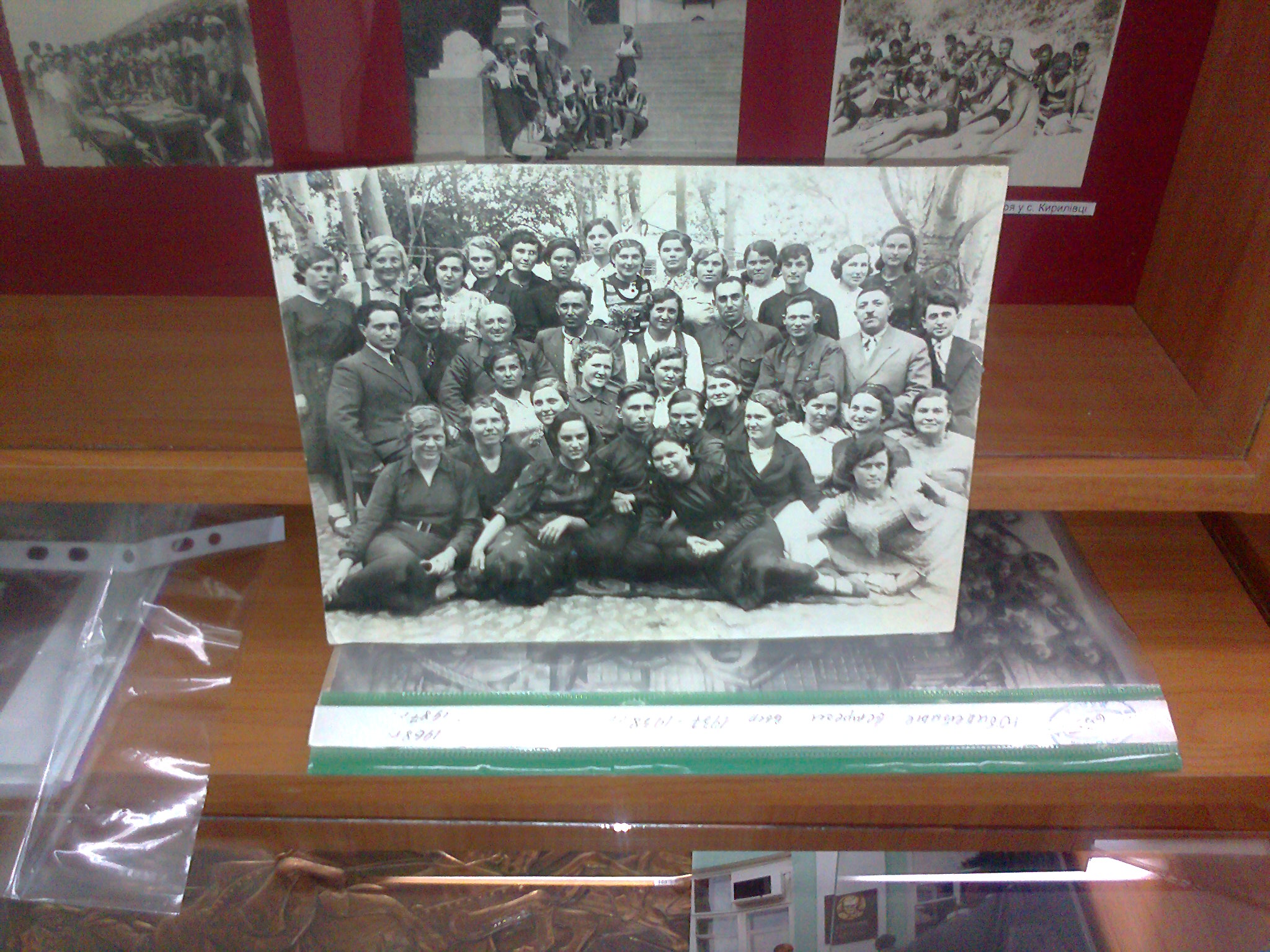 Неодноразово 
заохочувався грамотами від Міністерства сільського
господарства, Міністерства освіти.
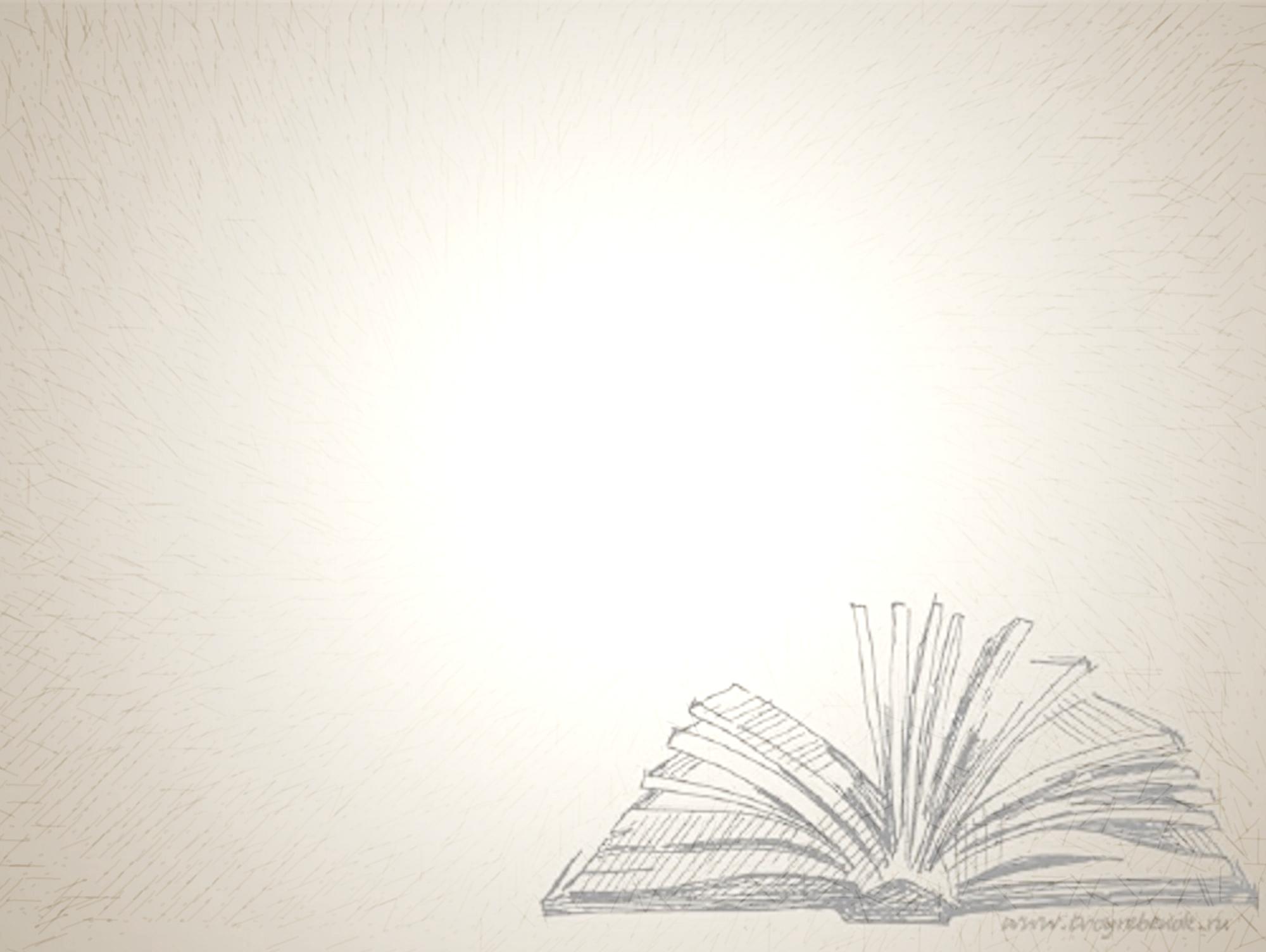 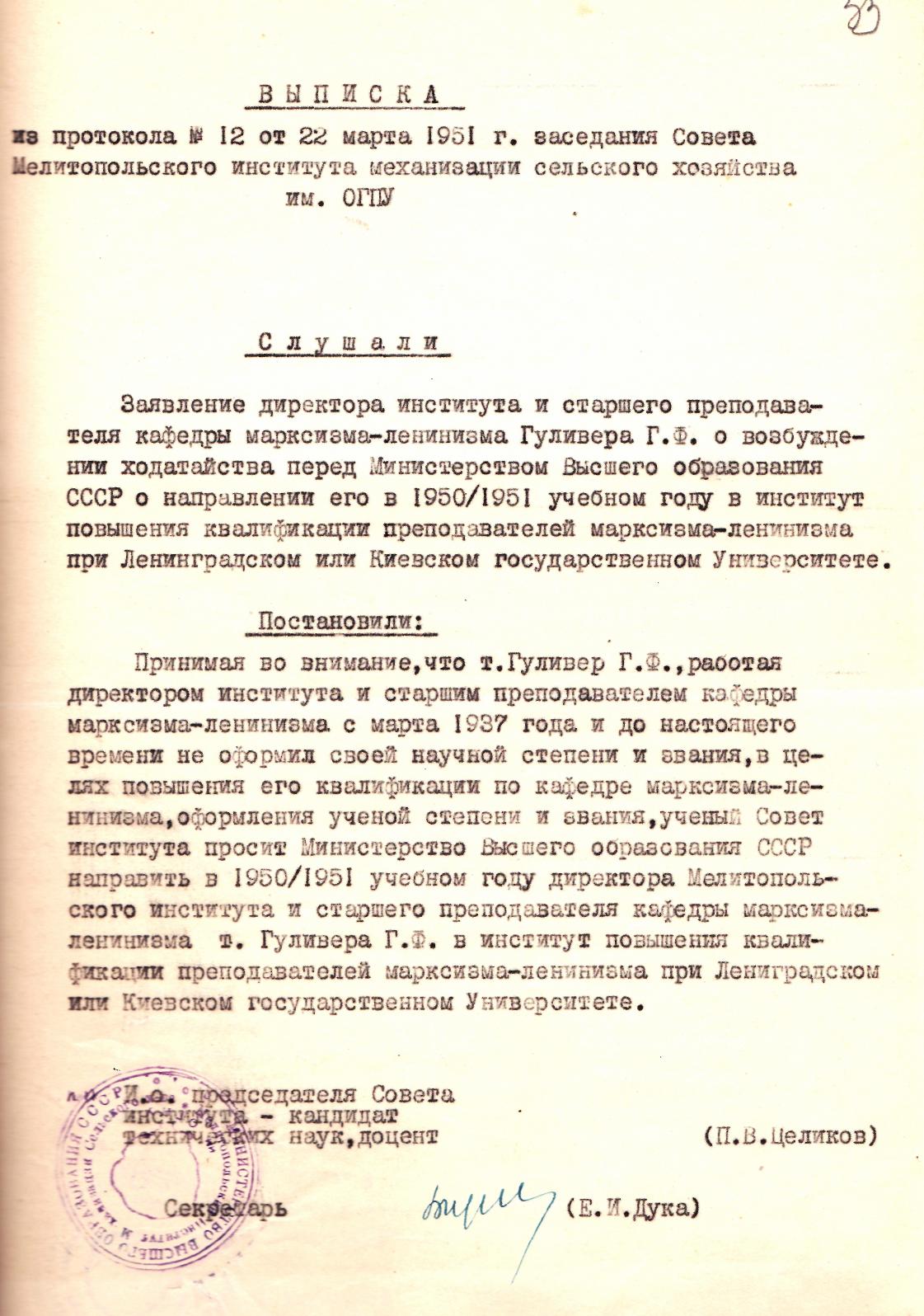 В 1951 році Георгій Федотович вирішує зайнятися науковою діяльністю, на що отримує згоду Міністерства освіти. У зв’язку з направленням на навчання, у Київський державний університет, Г. Ф. Гулівер був звільнений з посади ректора інституту.
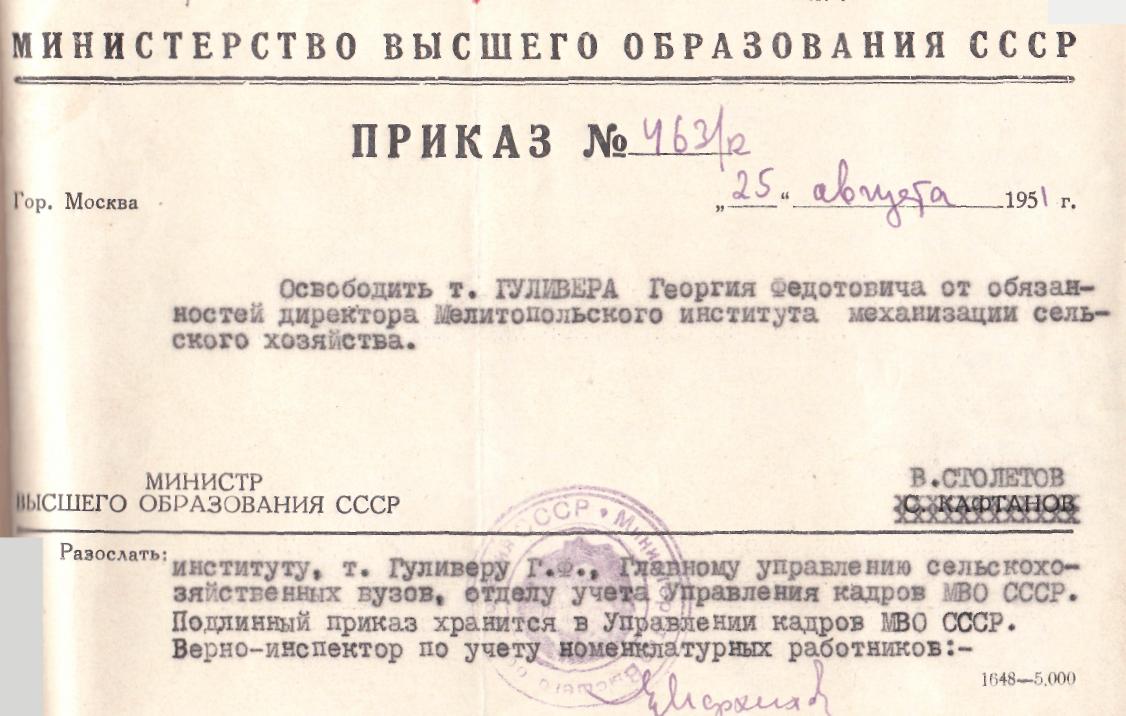 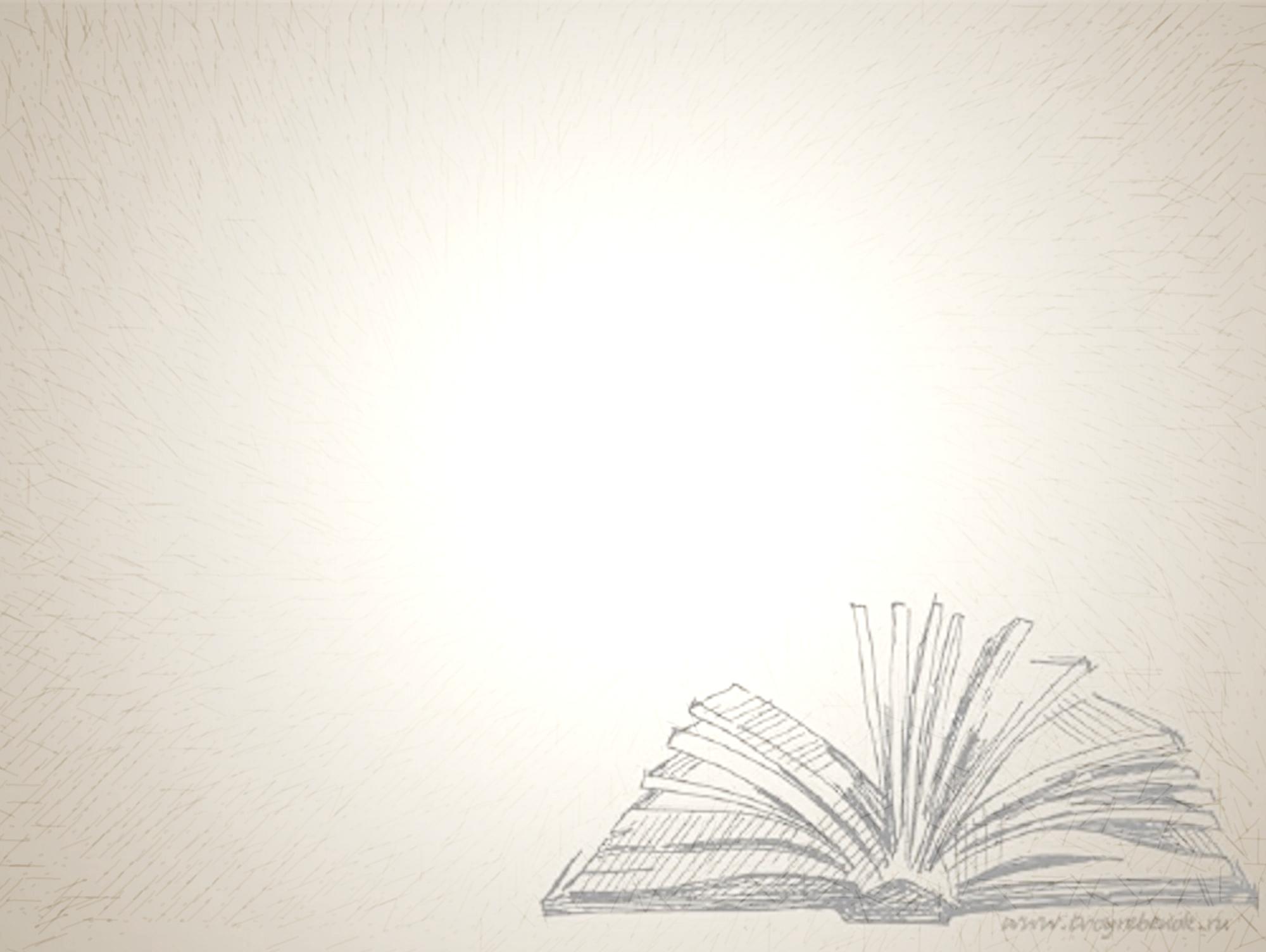 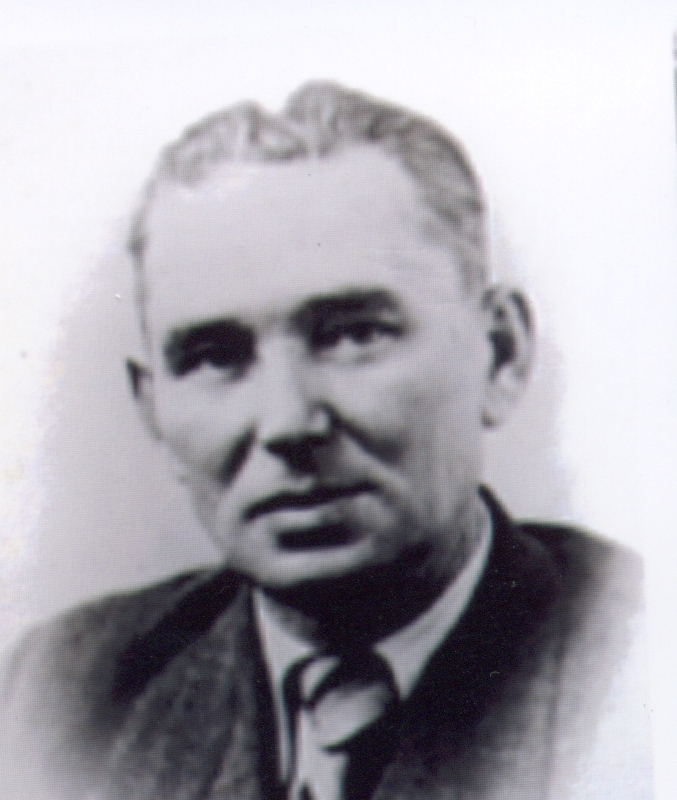 Захистивши дисертацію, до виходу на пенсію працював викладачем, завідувачем кафедри Одеського сільськогосподарського інституту.
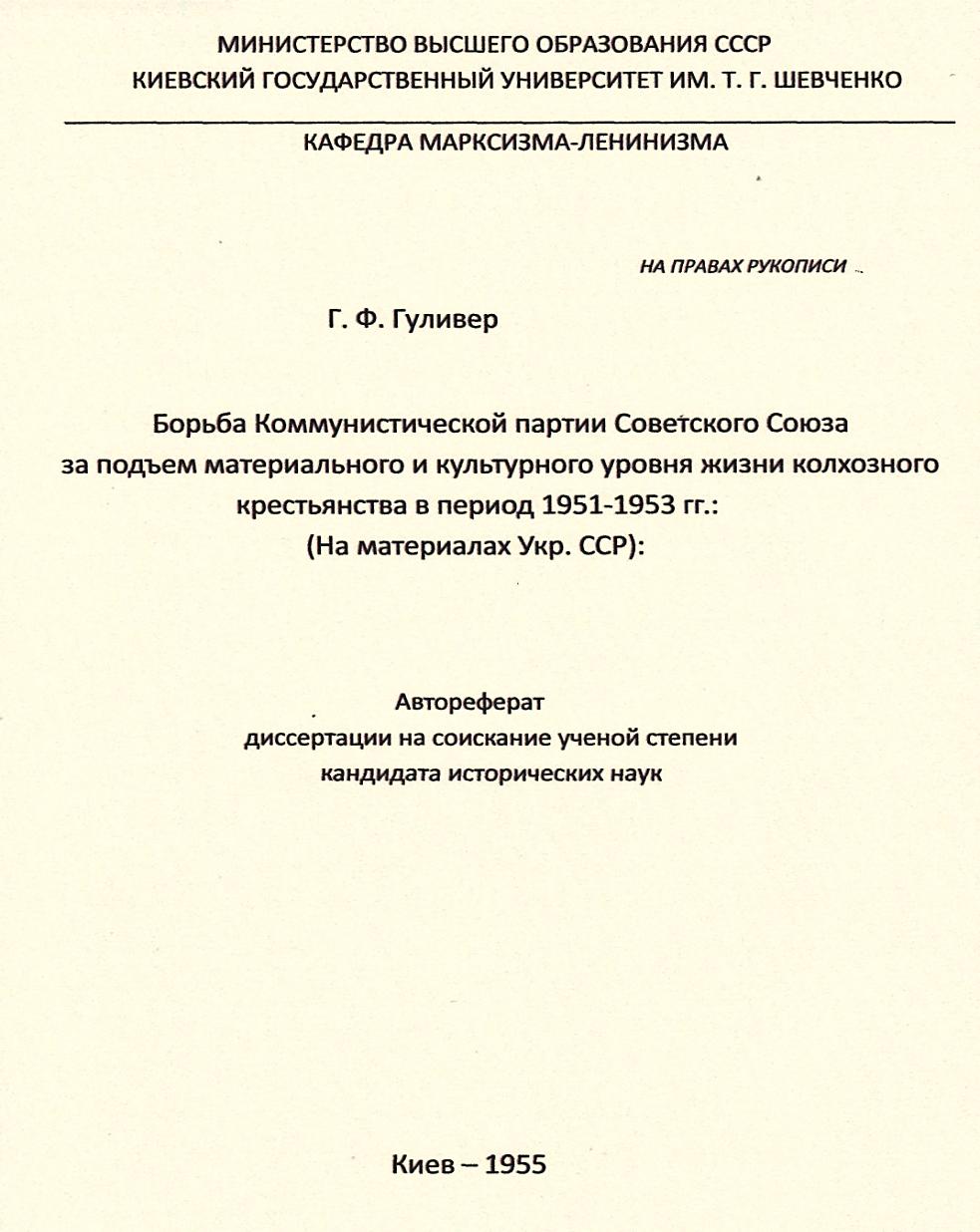 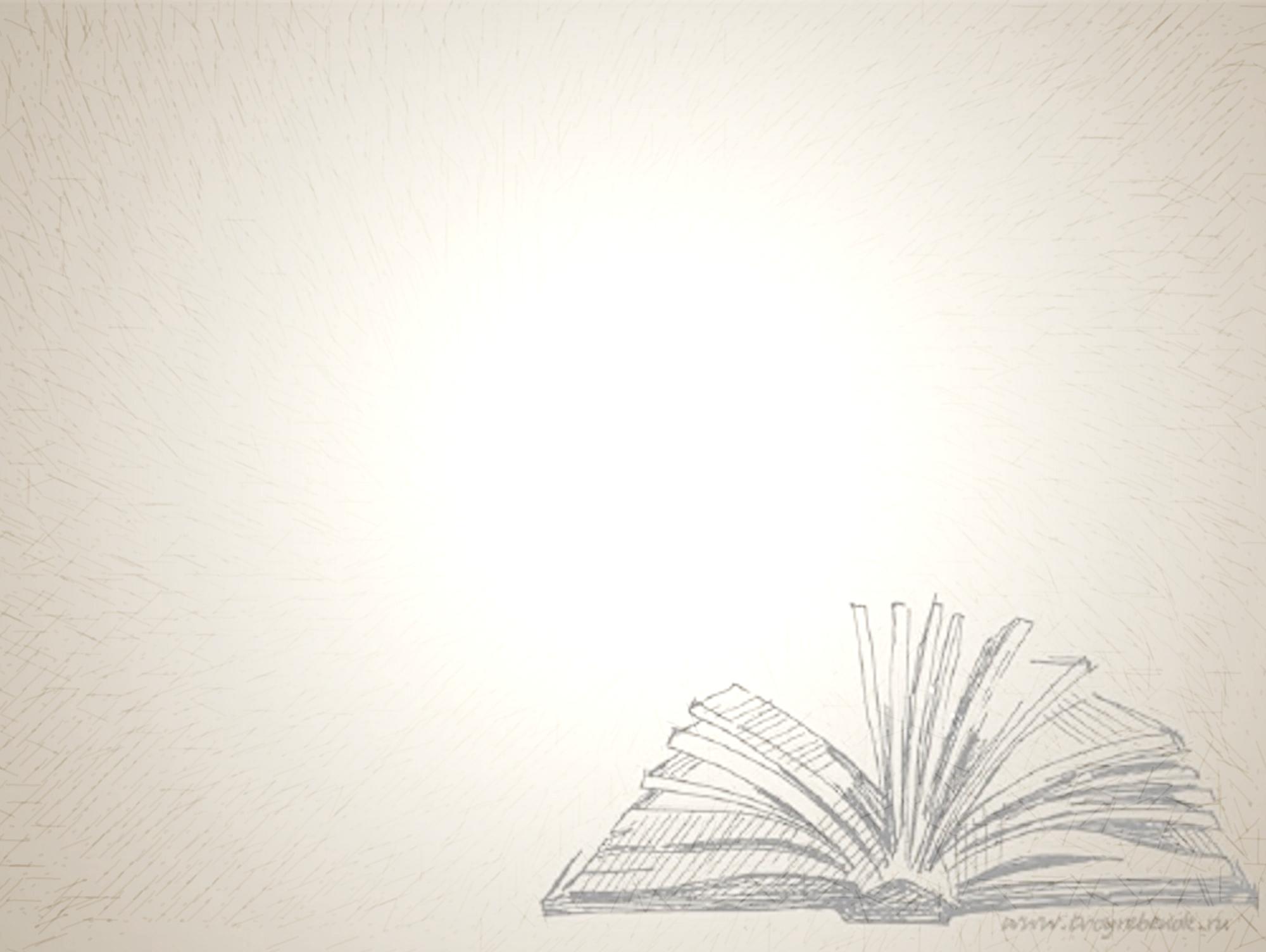 Із спогадів Корвацького Миколи Георгійовича: «… Мене зарахували студентом Мелітопольського інституту інженерів-механіків. Значну матеріальну допомогу учасникам Вітчизняної війни надавав директор інституту Гулівер Г. Ф. Ми, фронтовики, практично відновили старий корпус інституту, зробили з досок столи і лавки для занять, працювали в учгоспі…»
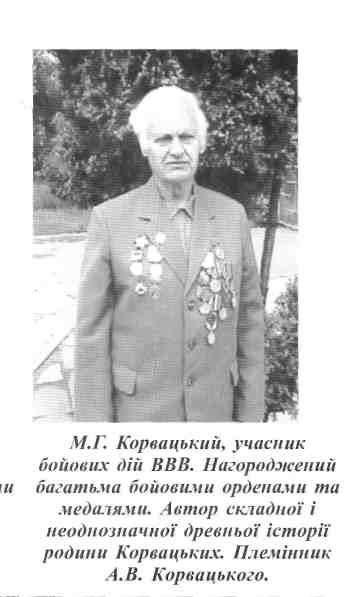 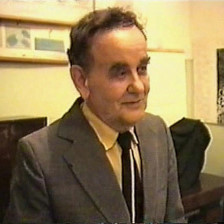 Із спогадів Чигрина Олександра Івановича: 
«…У 1949 році перебуваючи в Мелітополі зустрів ректора МІМСГу Георгія Федотовича Гулівера - свого земляка і теж трубача. Він запропонував мені роботу в інституті і закрутилося. Почалася  робота по створенню інструментального естрадного оркестру…»
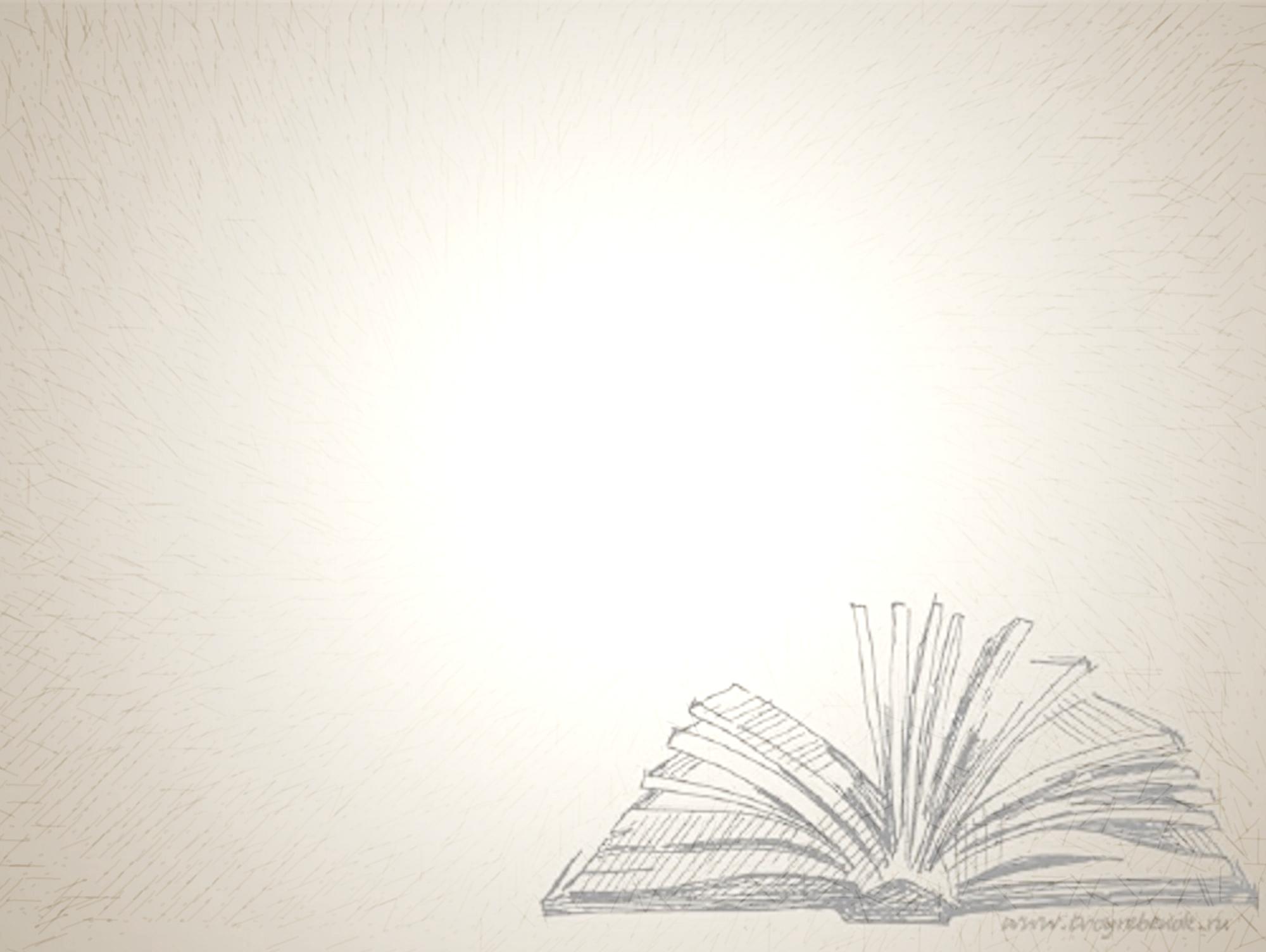 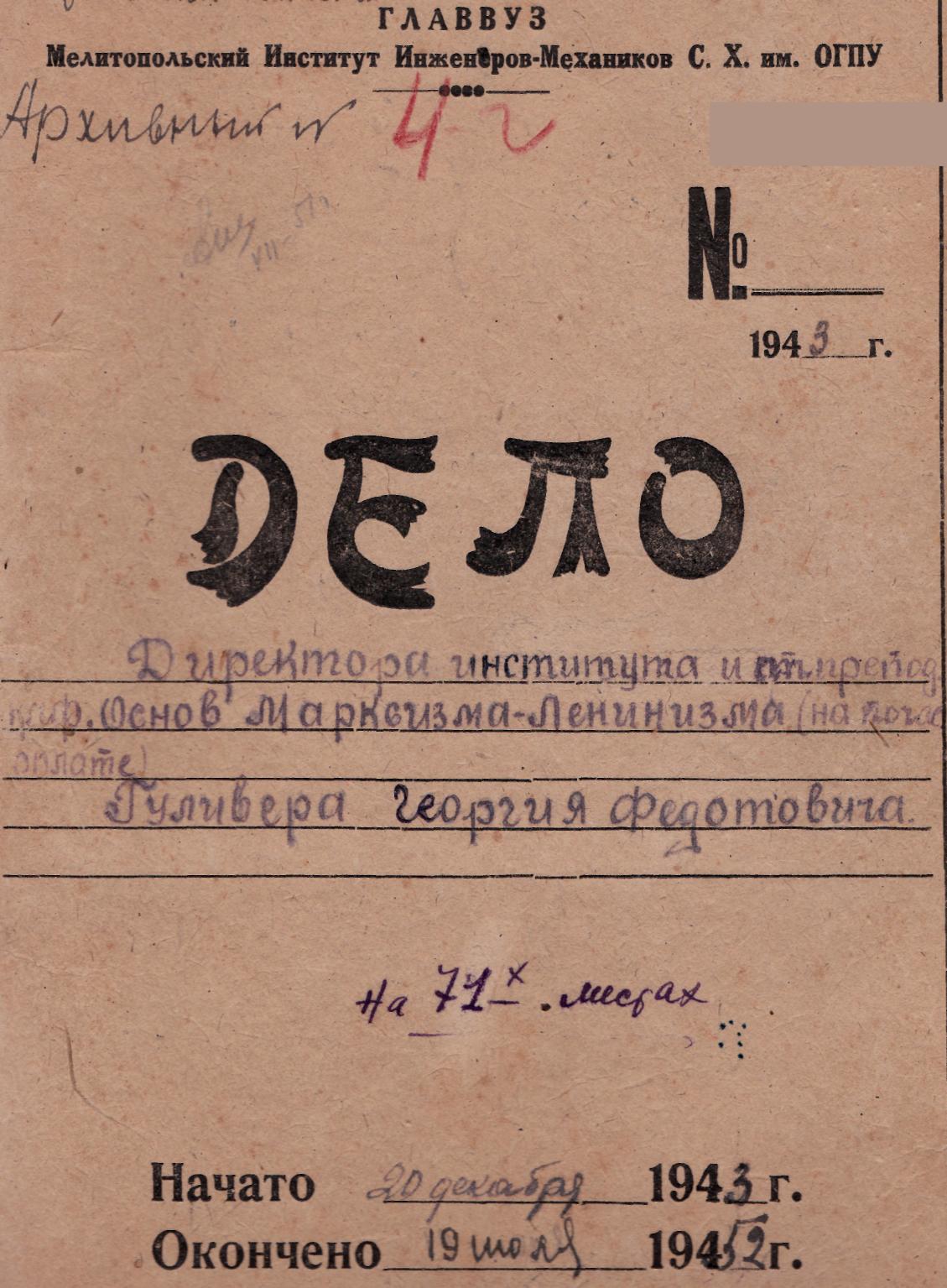 У фондах архіву ТДАТУ є особиста справа Г. Ф. Гулівера, де   зберігаються характеристика, відомості про нагороди і заохочення,       
                                                   автобіографія та інші документи.
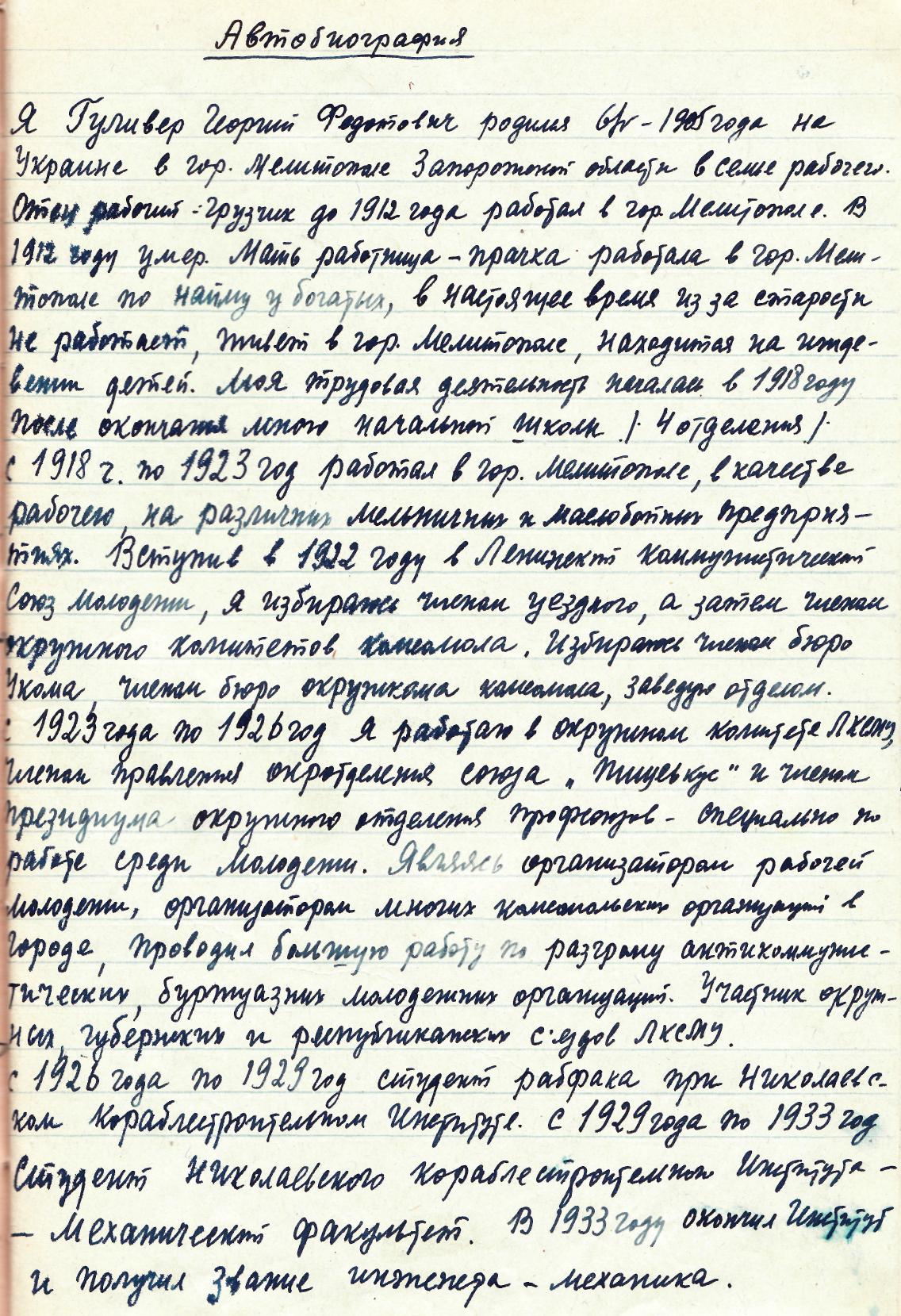 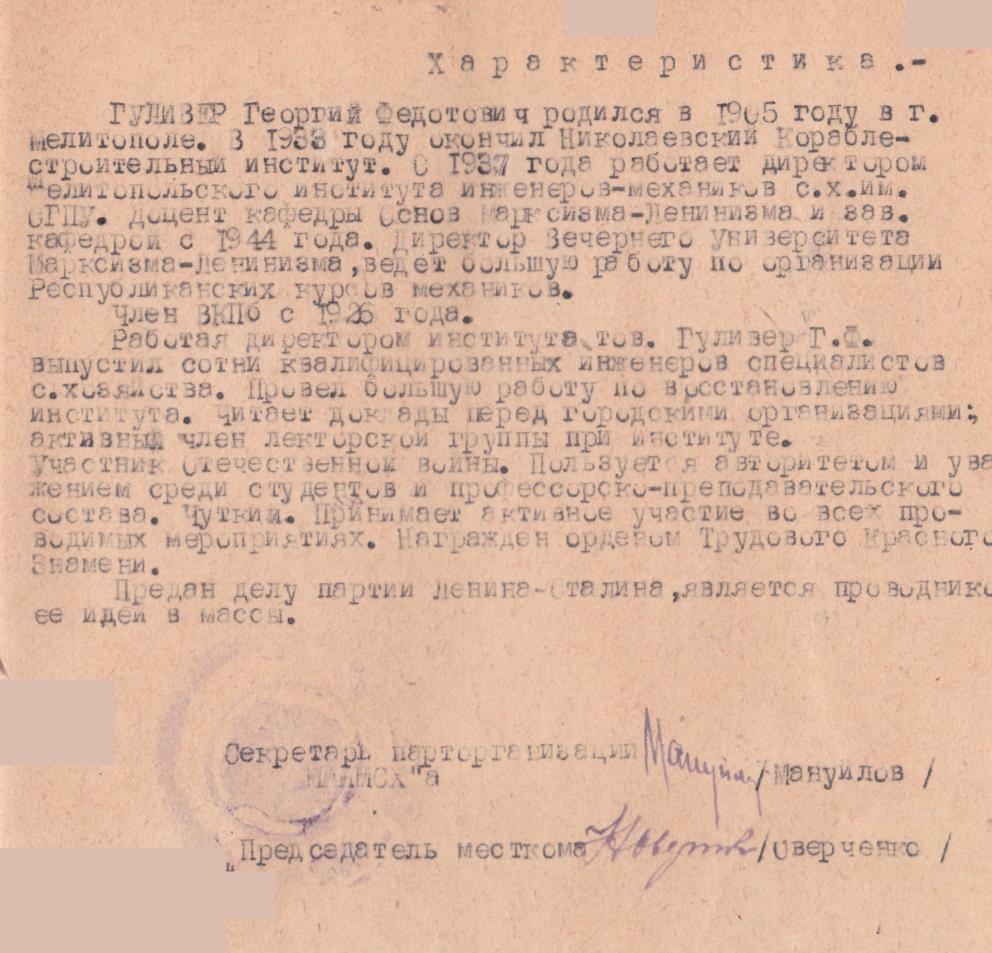 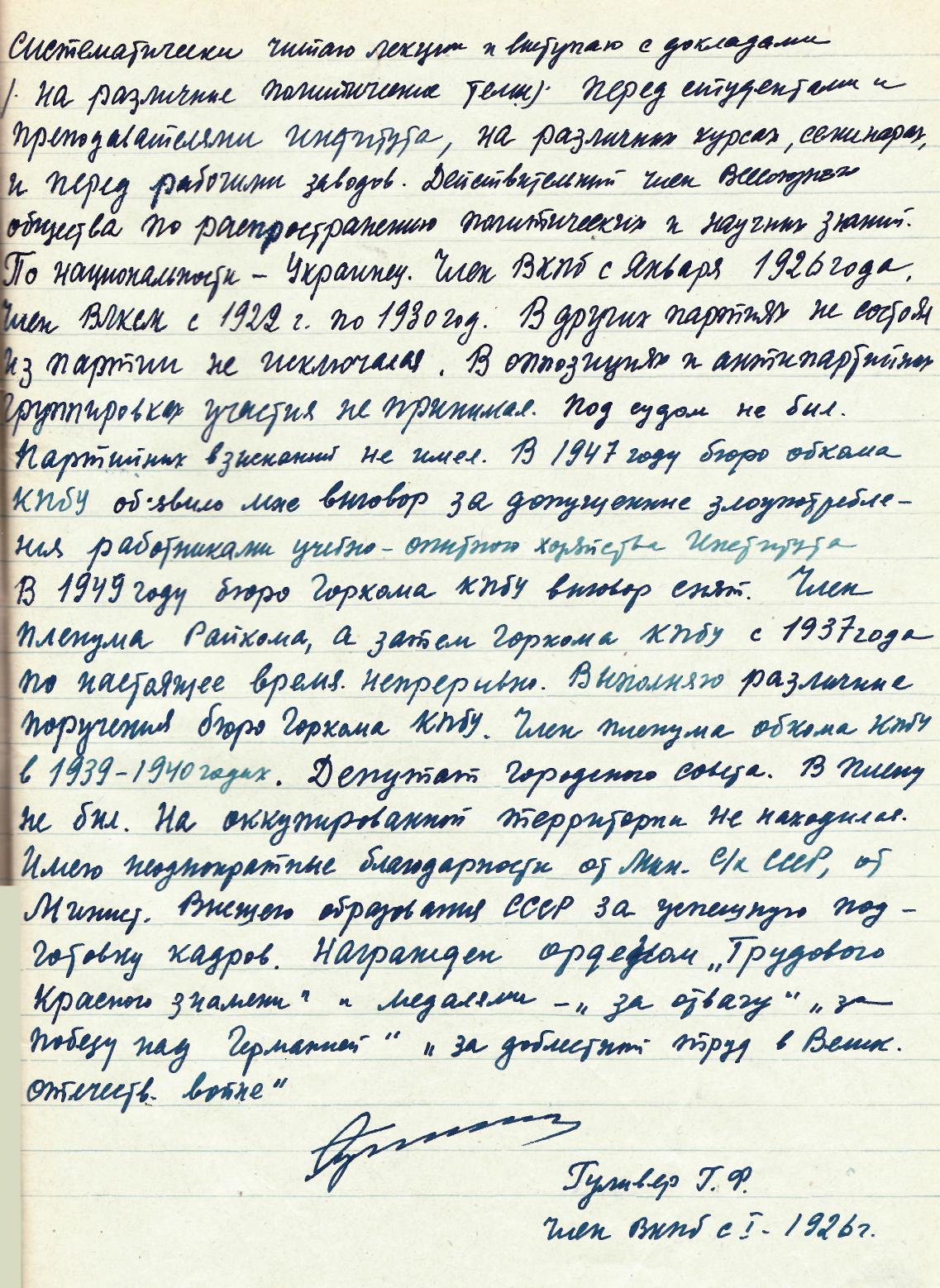 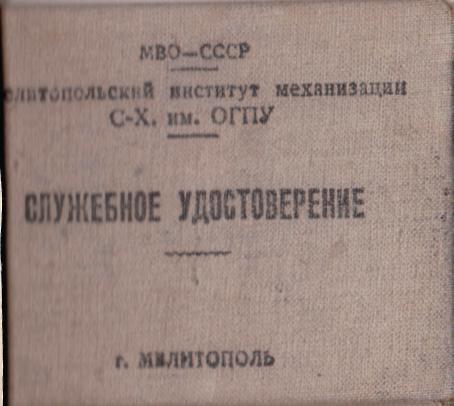 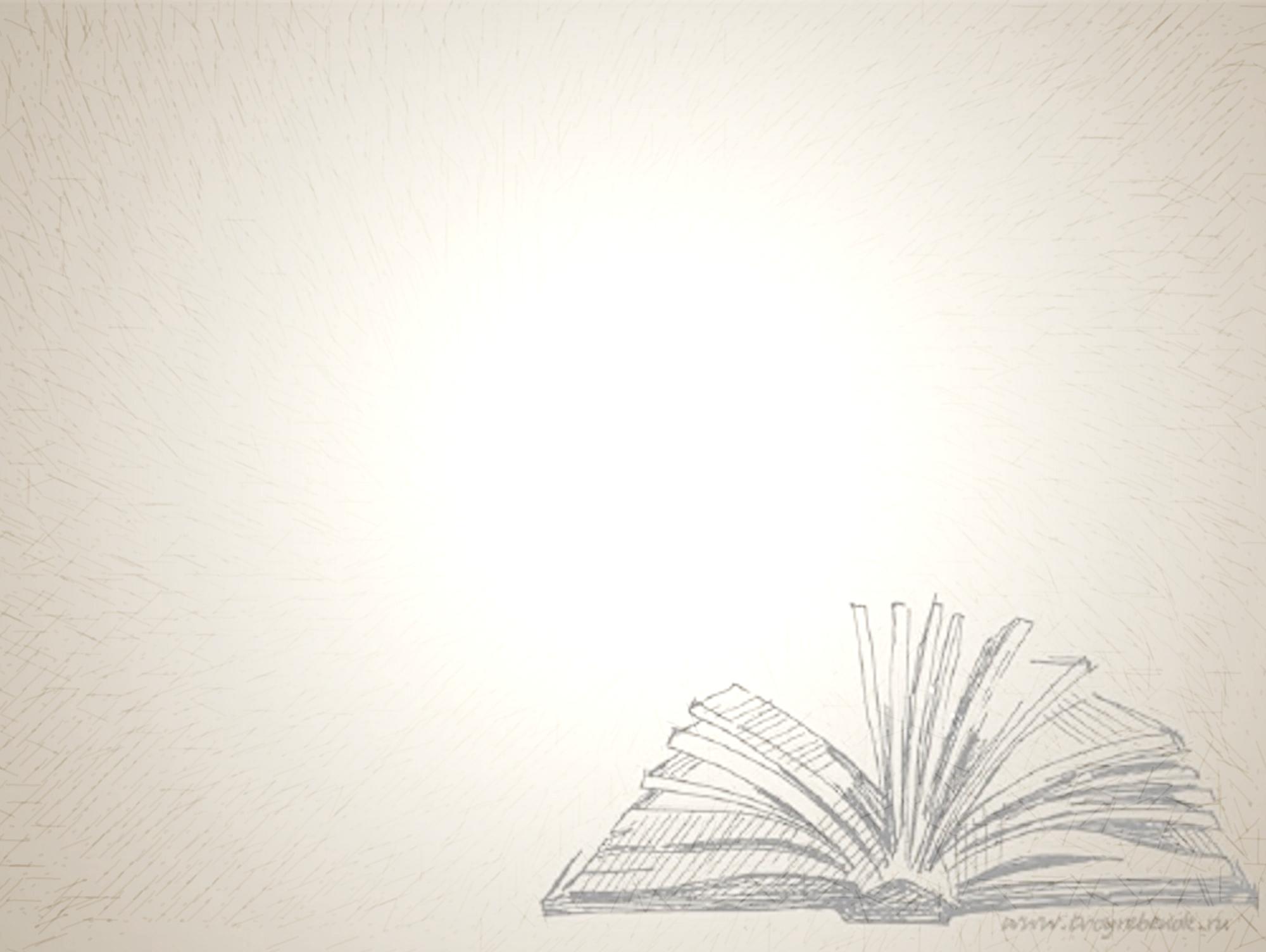 В університеті шанують пам’ять одного з перших ректорів. 
            На честь  Г. Ф. Гулівера встановлено меморіальну дошку на Алеї пам’яті.
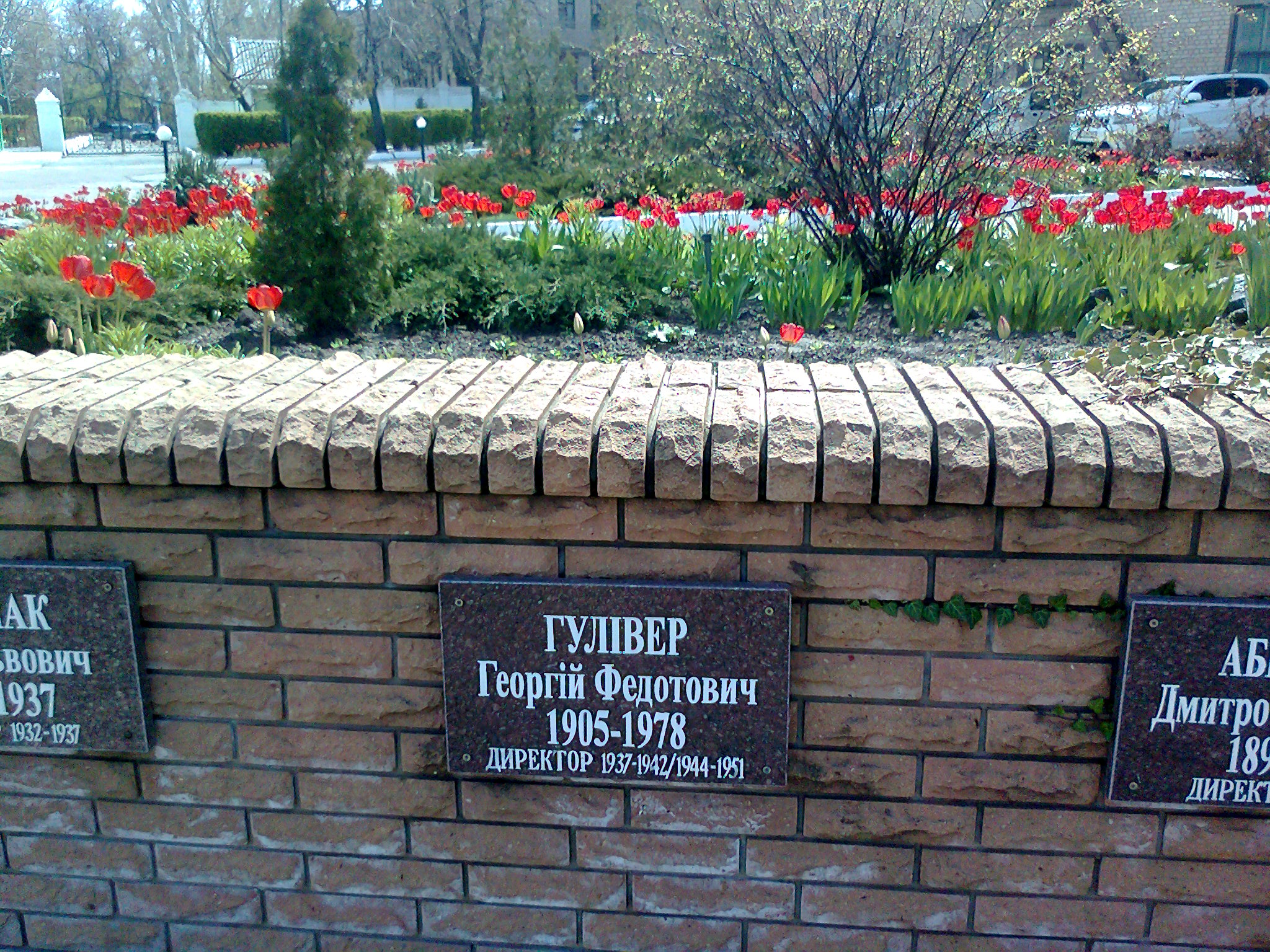 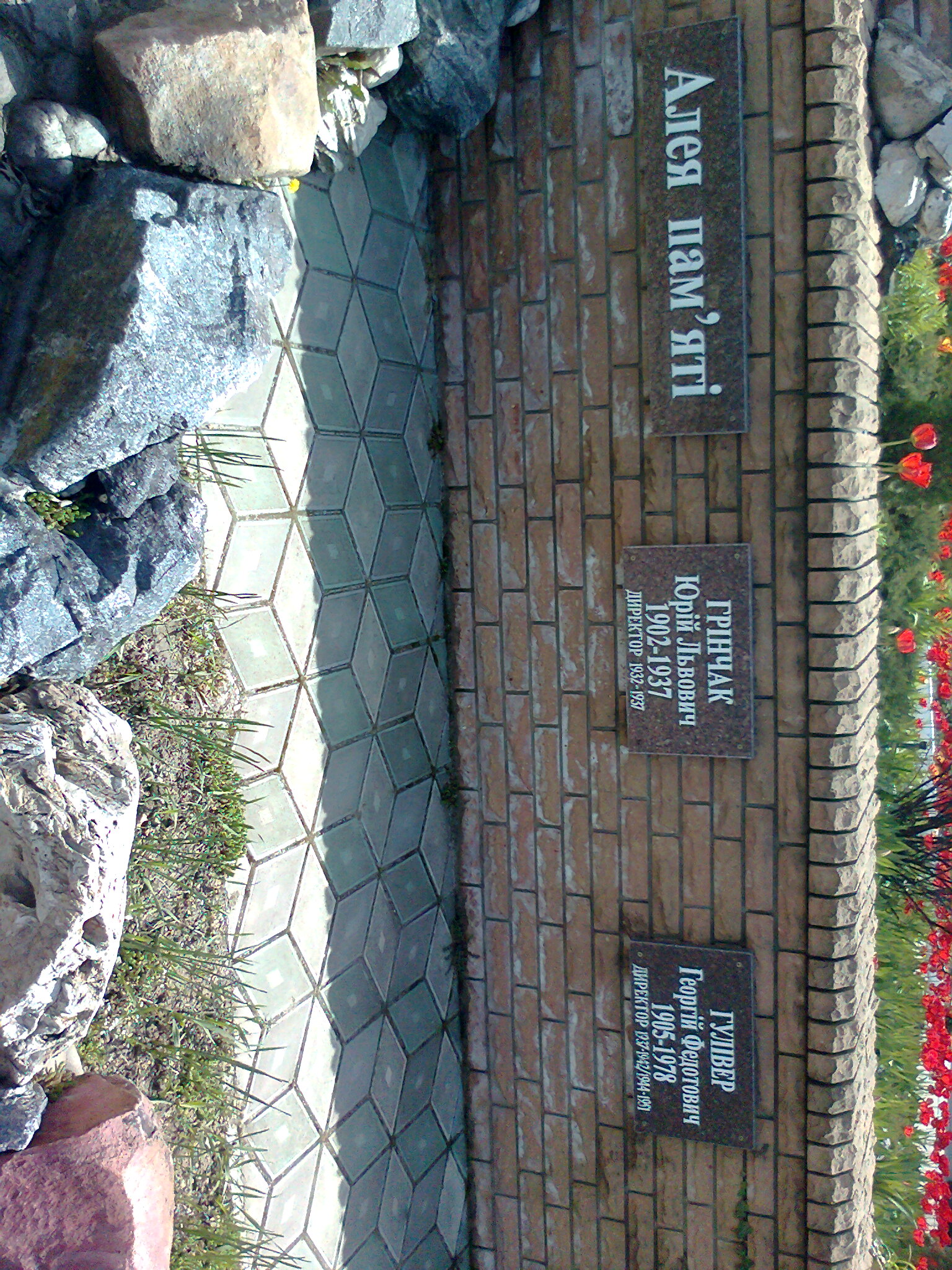 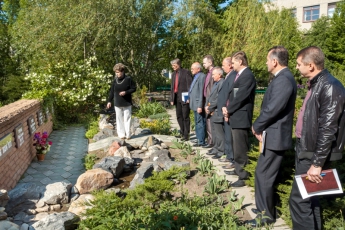 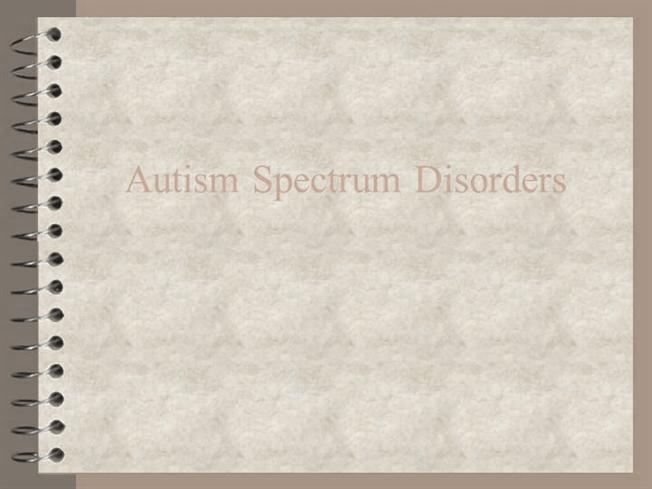 У підготовці виставки використані книги з фондів наукової бібліотеки ТДАТУ,  інтернет-ресурси, документи і фотографії надані співробітниками архіву і музею університету.
Розробник: Світлана Вовченко бібліограф І категоріїнаукової бібліотеки ТДАТУ